Впровадження оновленного Базового компонента дошкільної освіти за освітнім напрямом «Дитина в природному довкіллі»
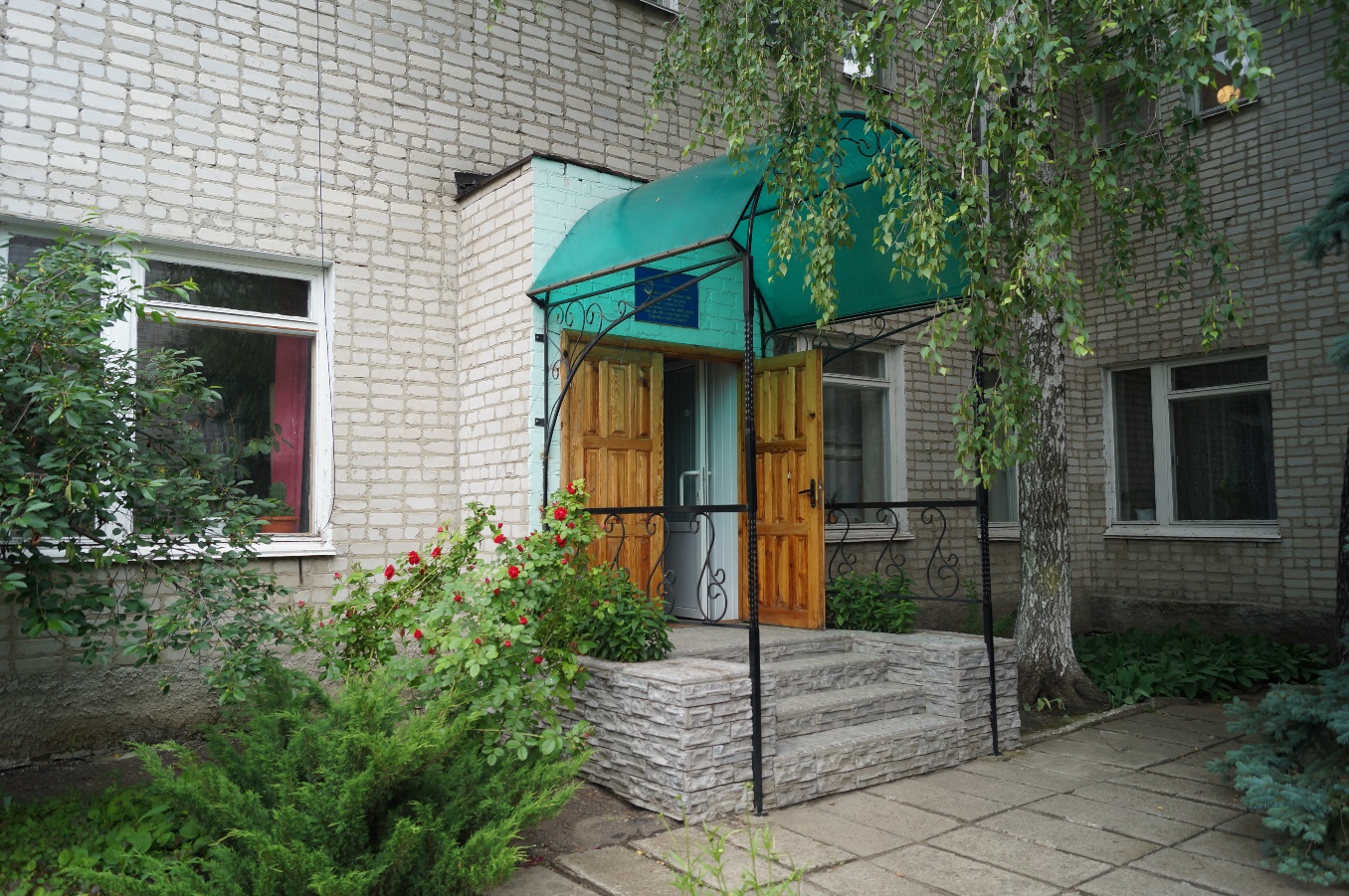 Курочка Т.М. – директор 
Андріївського закладу дошкільної освіти (ясла-садок) 
Донецької селищної ради 
Ізюмського району Харківської області
Пріоритетні завдання поліпшення якості освітньої діяльності у новому 2022/2023 навчального року в умовах воєнного стану
Аналізуємо наші можливості
Педагогічний брифінг вихователя-методиста Коновалової О.П. на тему:«Організація дистанційної роботи педагогічних працівників Андріївського ЗДО (ясла-садок). Алгоритм дій»
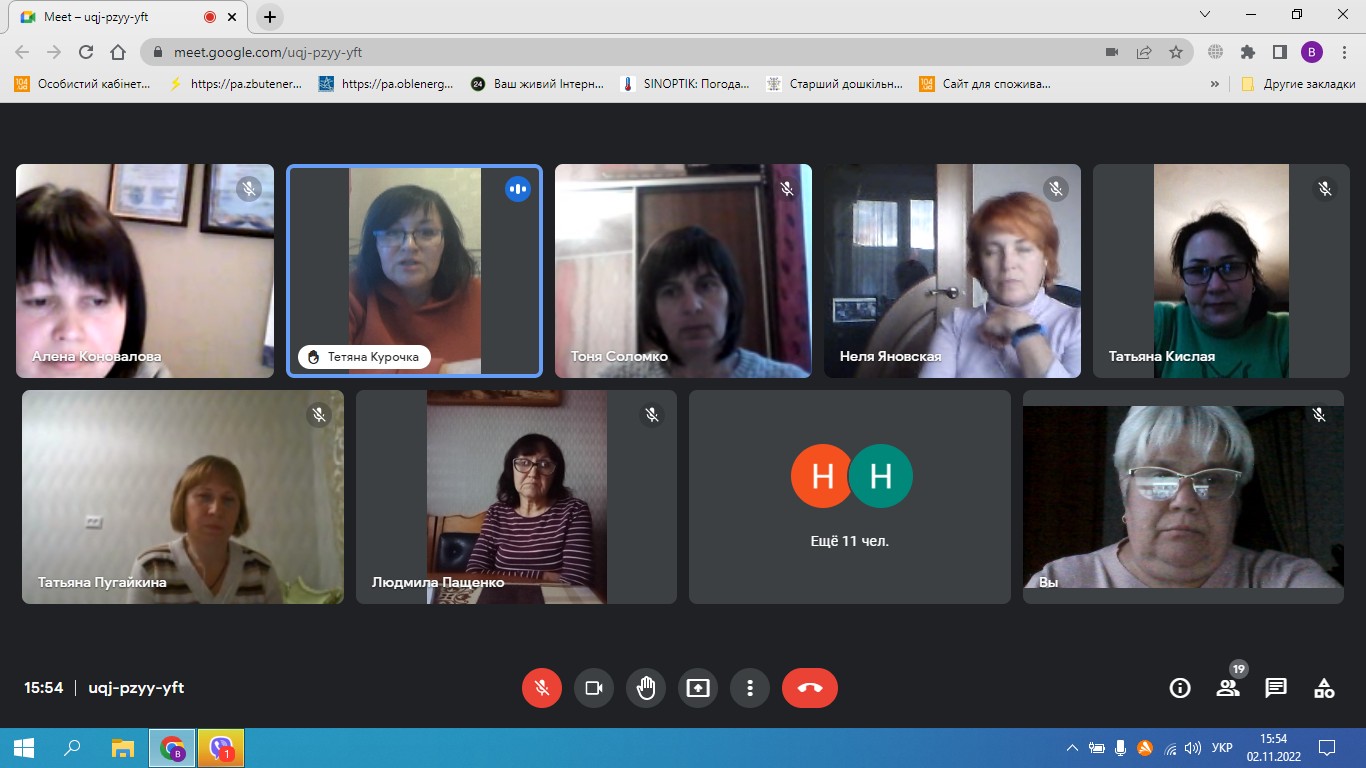 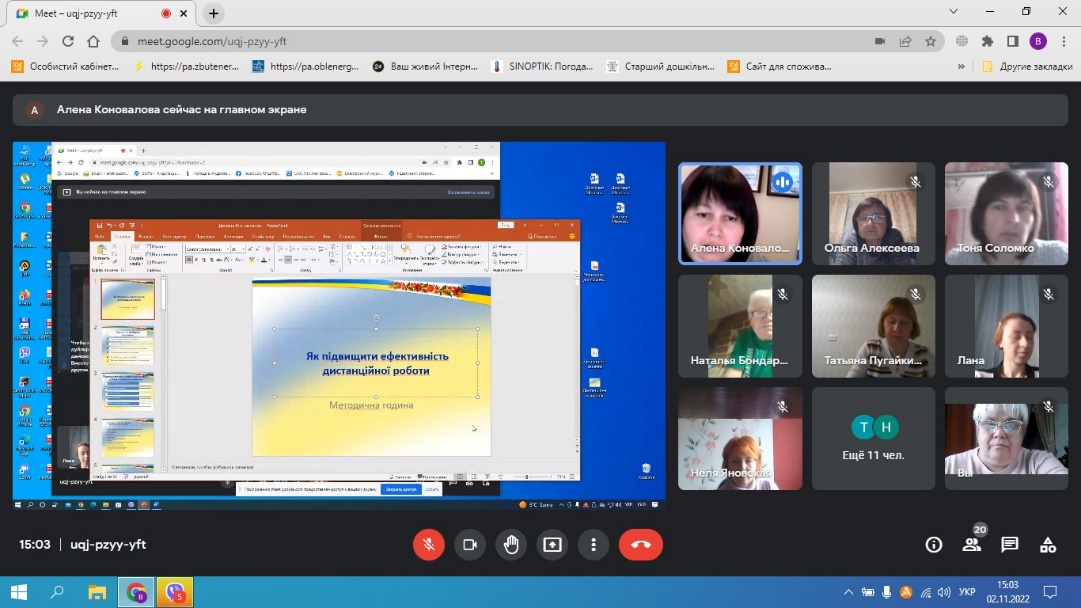 http://kids.donets-osvita.gov.ua/wp-content/uploads/2022/11/dystanczijne-navchannya.pptx
Організація роботи з батьками
Організація роботи з батьками
Сайт закладу освіти http://kids.donets-osvita.gov.ua/ 
«Дошкільна освіта. Сучасне дошкілля під крилами захисту» (https://mon.gov.ua/ua/osvita/doshkilna-osvita/suchasne-doshkillya-pid-krilami-zahistu) 
«Дошкільна освіта. Майстерня педагога» (https://mon.gov.ua/ua/osvita/doshkilna-osvita/profesijna-skarbnichka)
Інноваційна платформа Mr.Leader для розвитку дитини
(https://mr-leader.com/ua)
Проєкт «Поруч» для отримання безоплатної психологічної онлайн-консультації
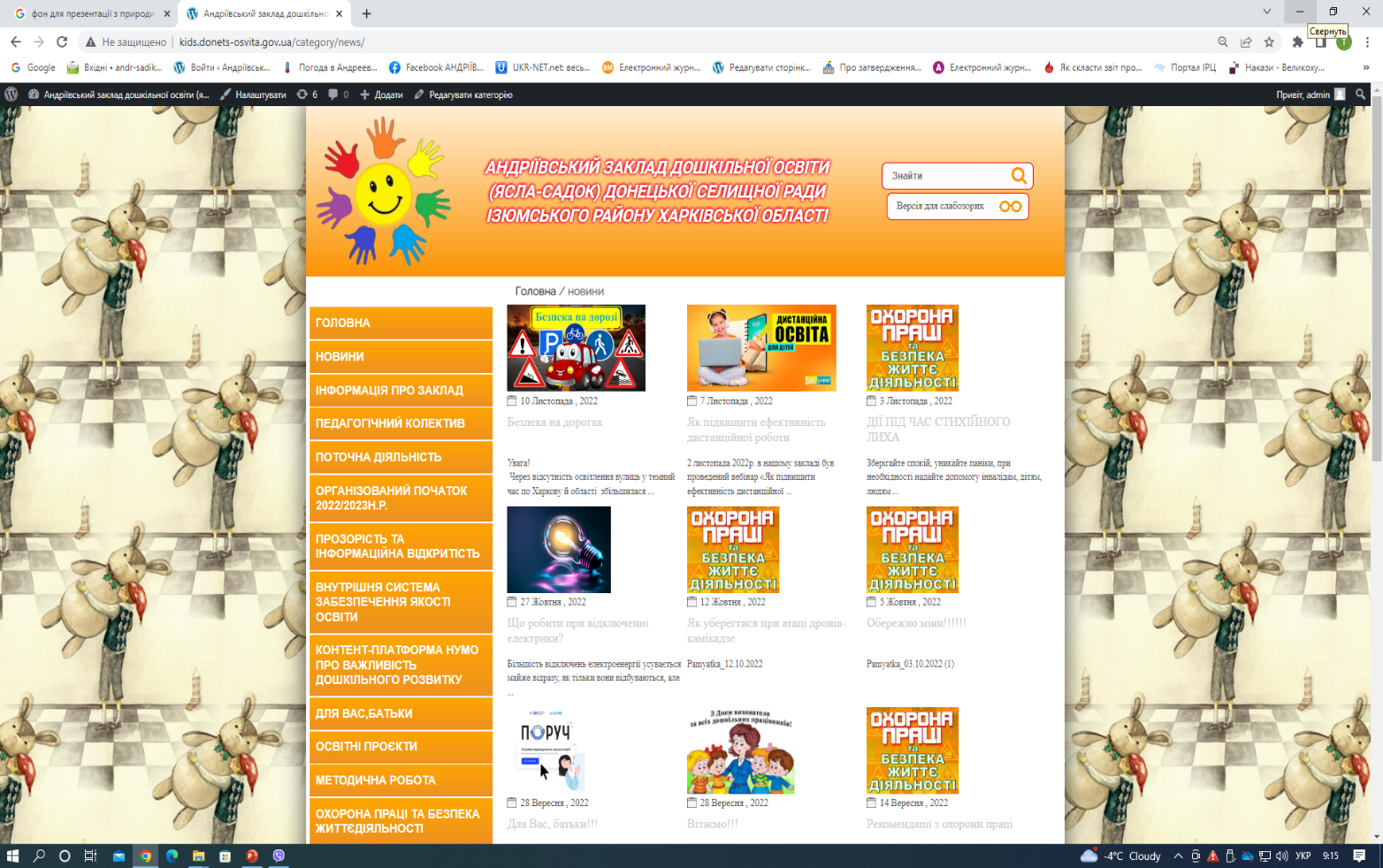 Організація дистанційної роботи з дітьми.Синхронне навчання
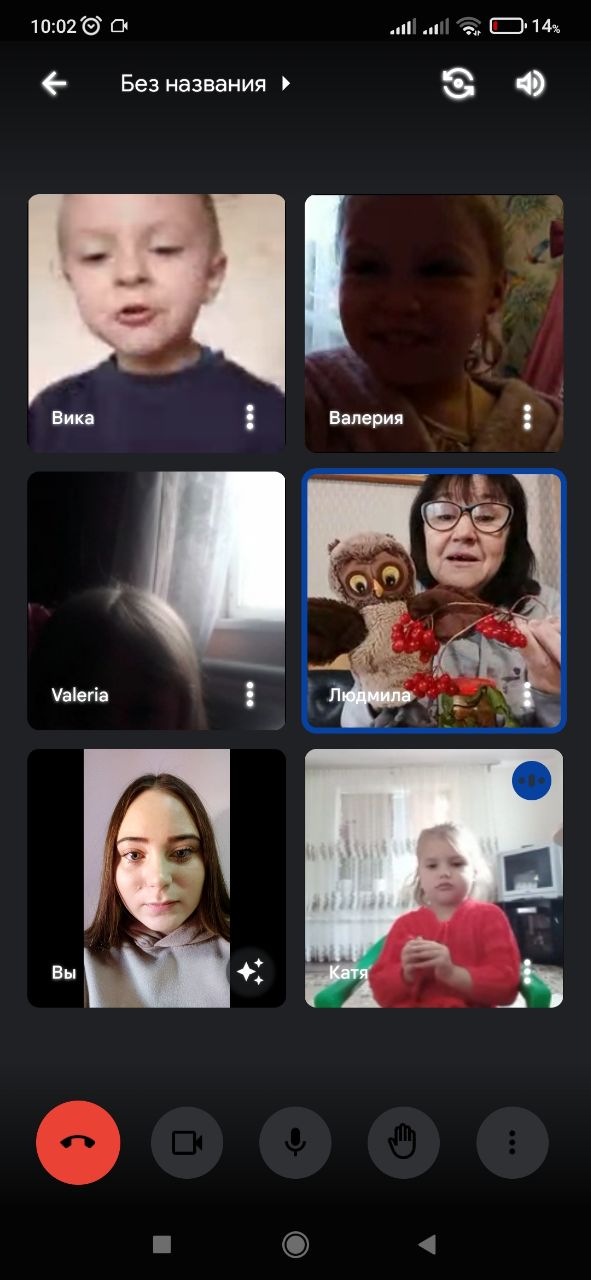 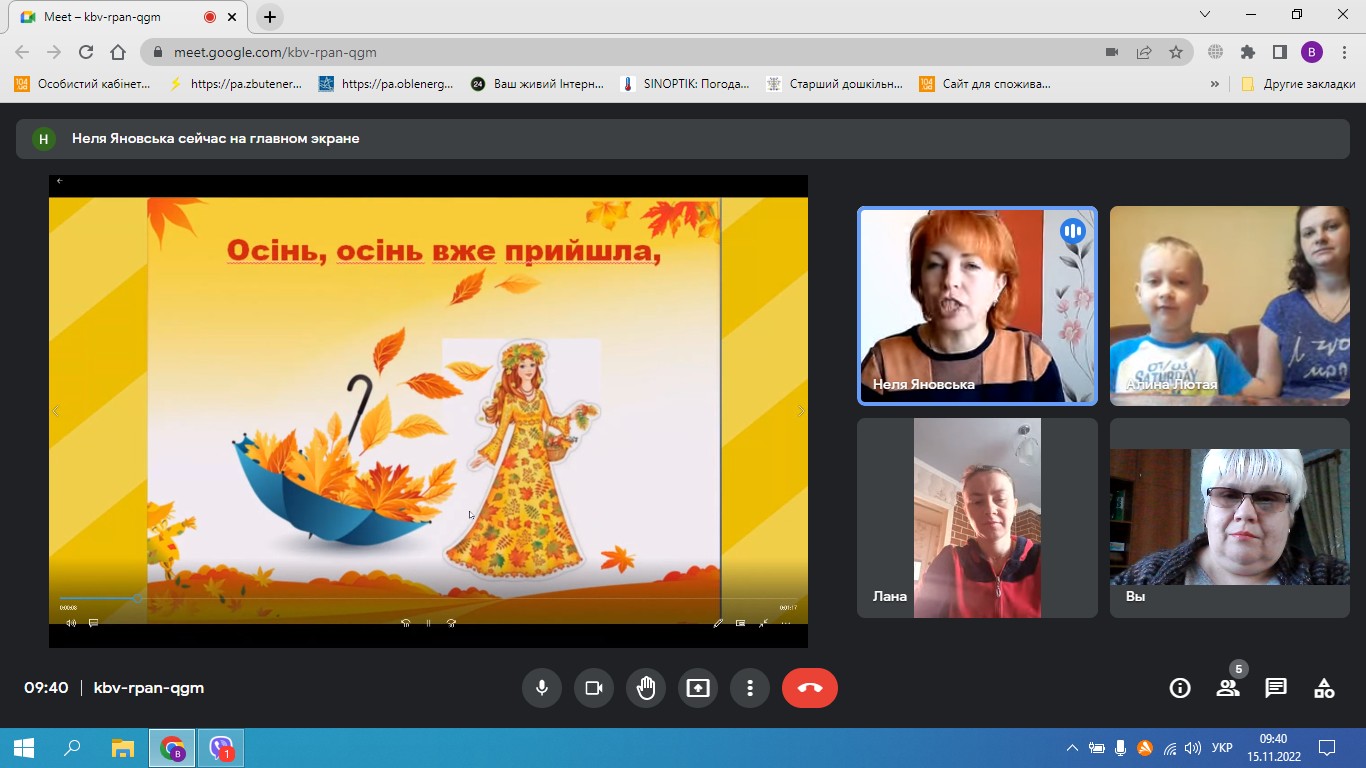 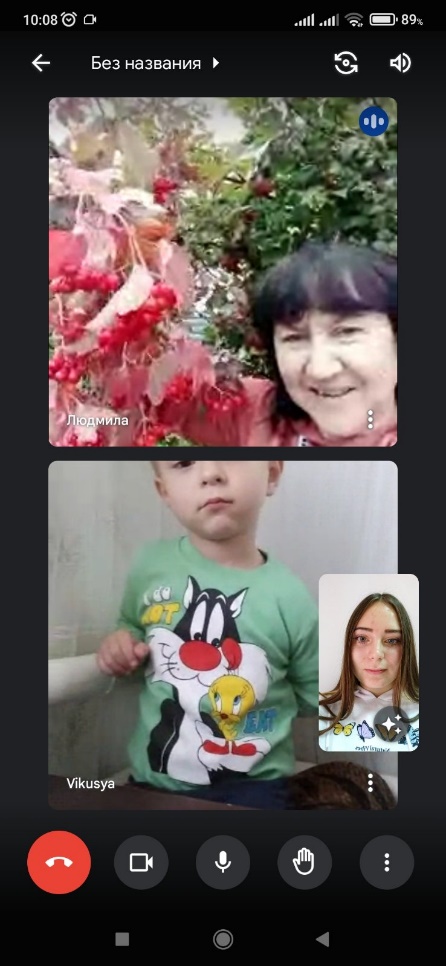 Фото онлайн-заняття
Онлайн-заняття
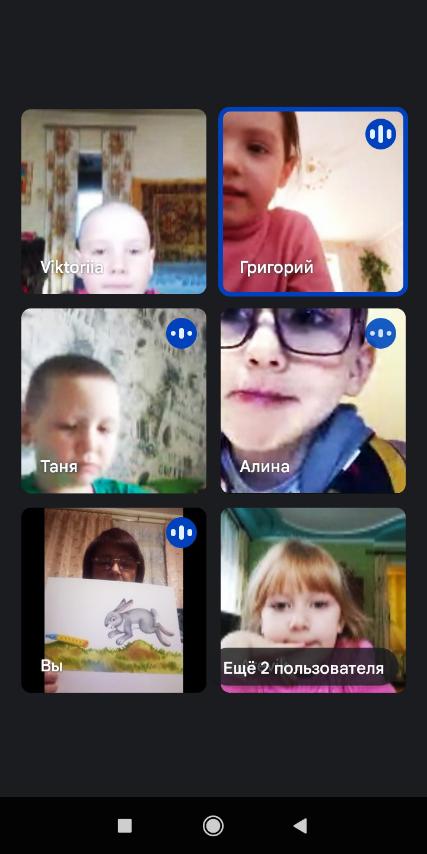 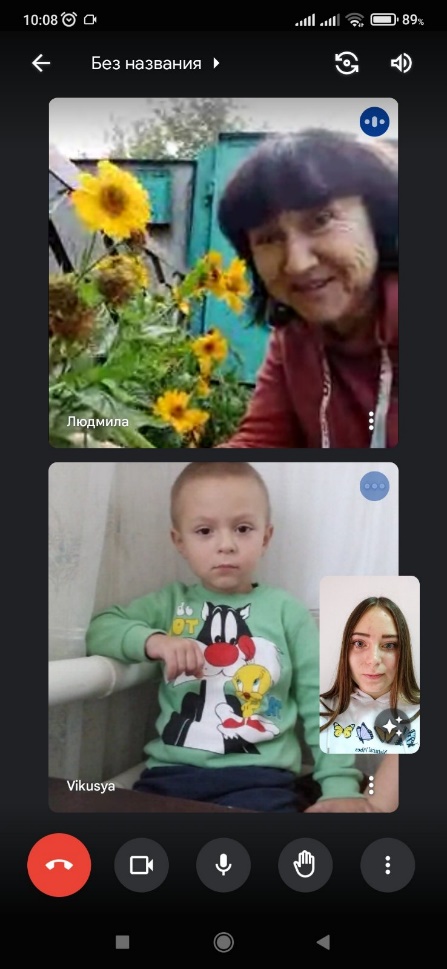 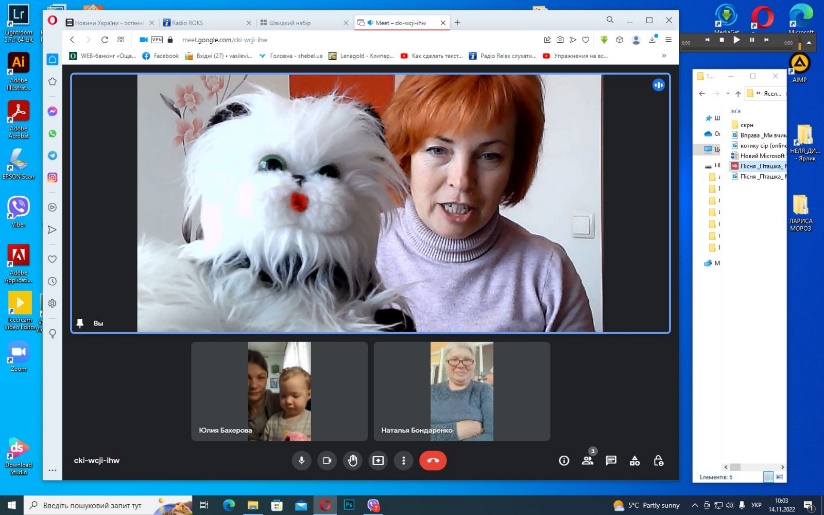 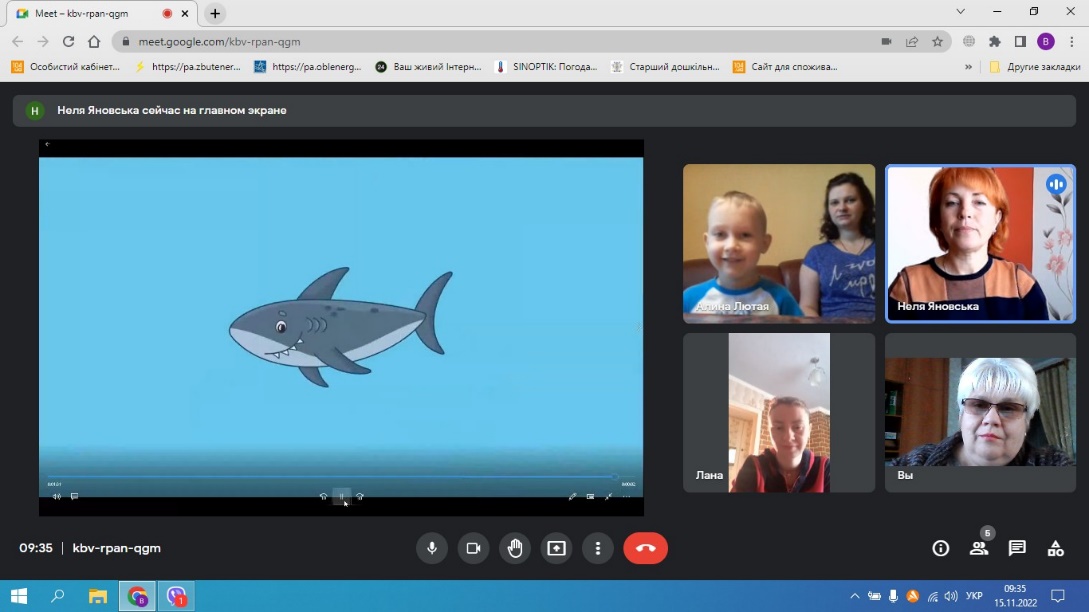 Організація дистанційної роботи з дітьми.Асинхронне навчання
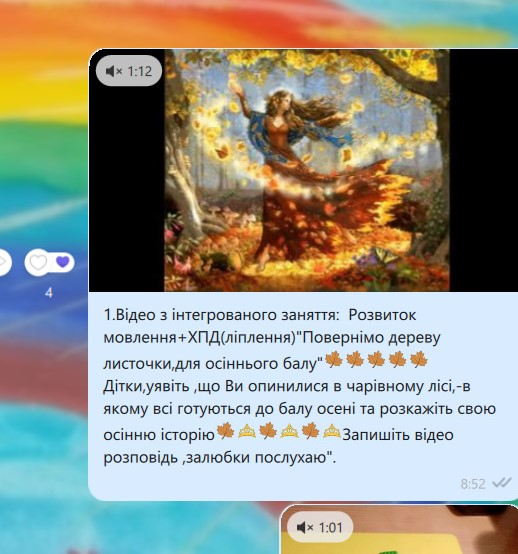 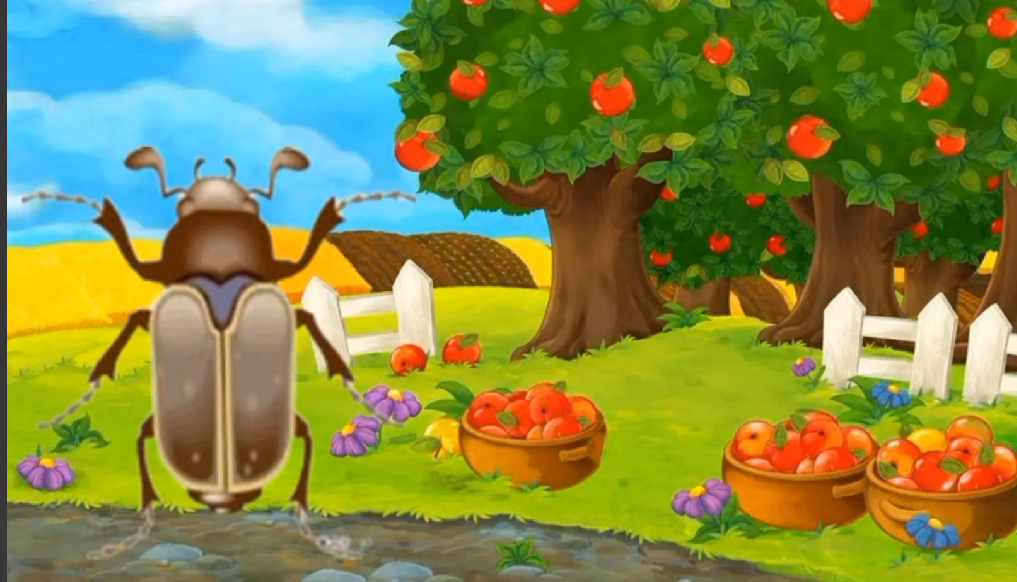 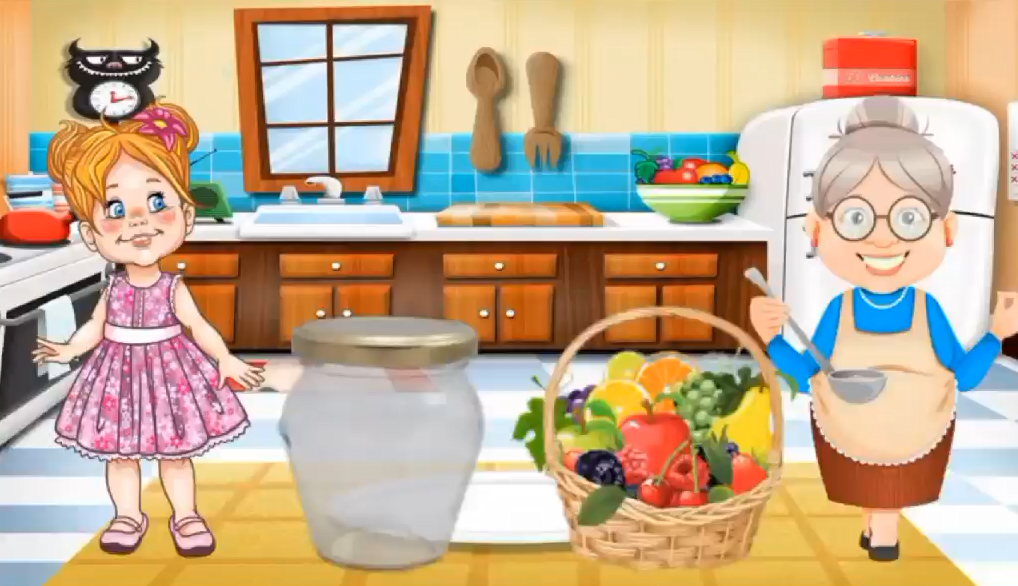 Віртуальна подорож:
 «На гостини до бабусі»
Інтегроване відеозаняття з ознайомлення з природою та ХПД аплікація «Веселка»
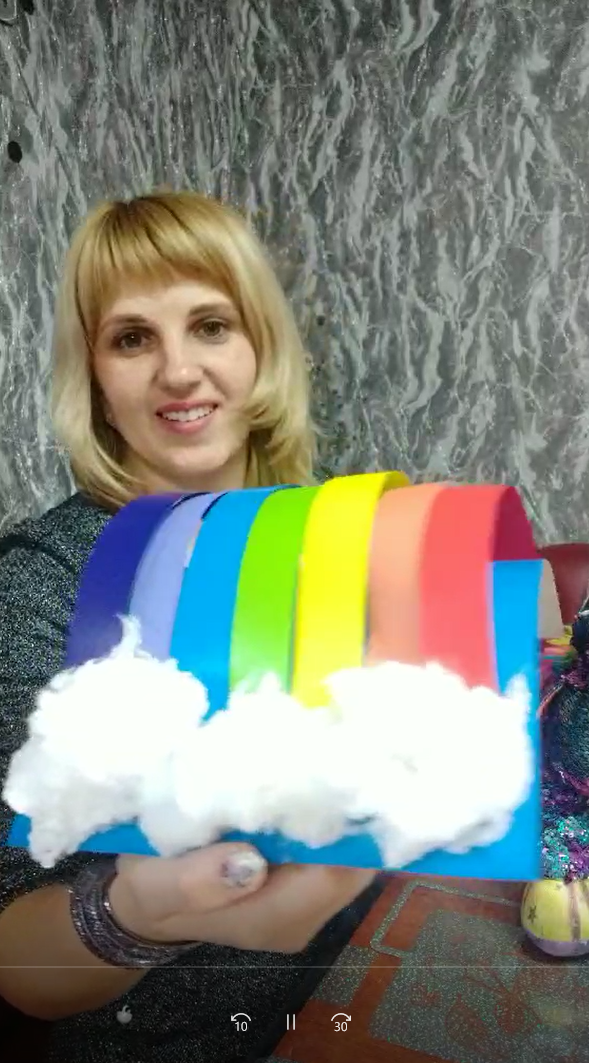 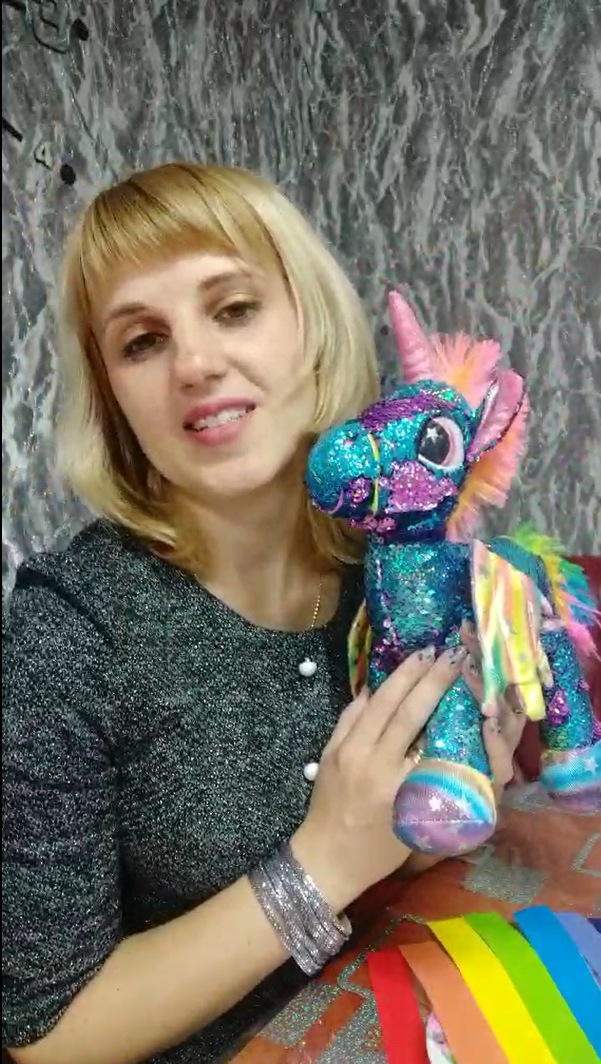 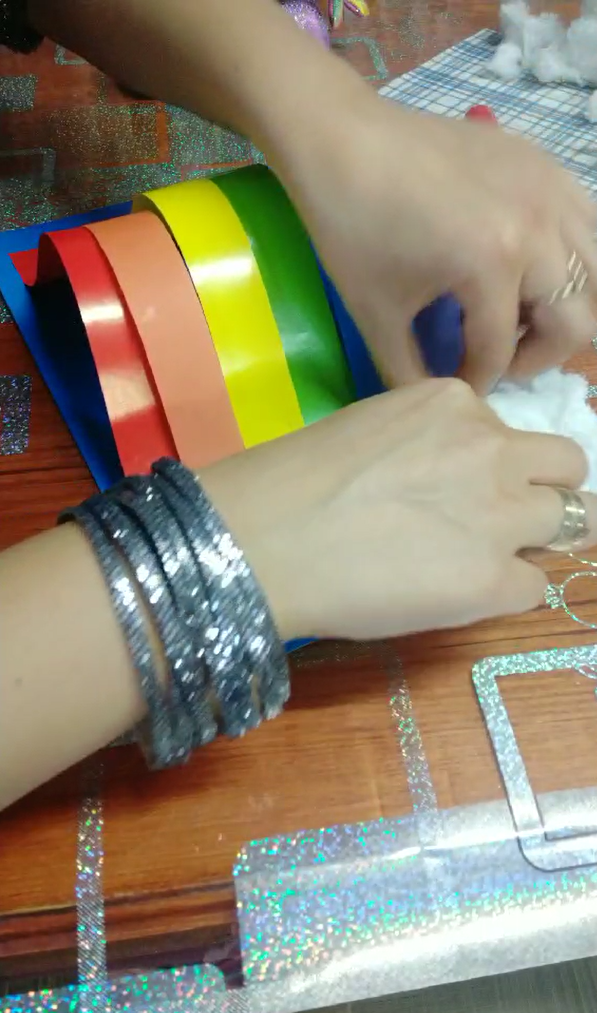 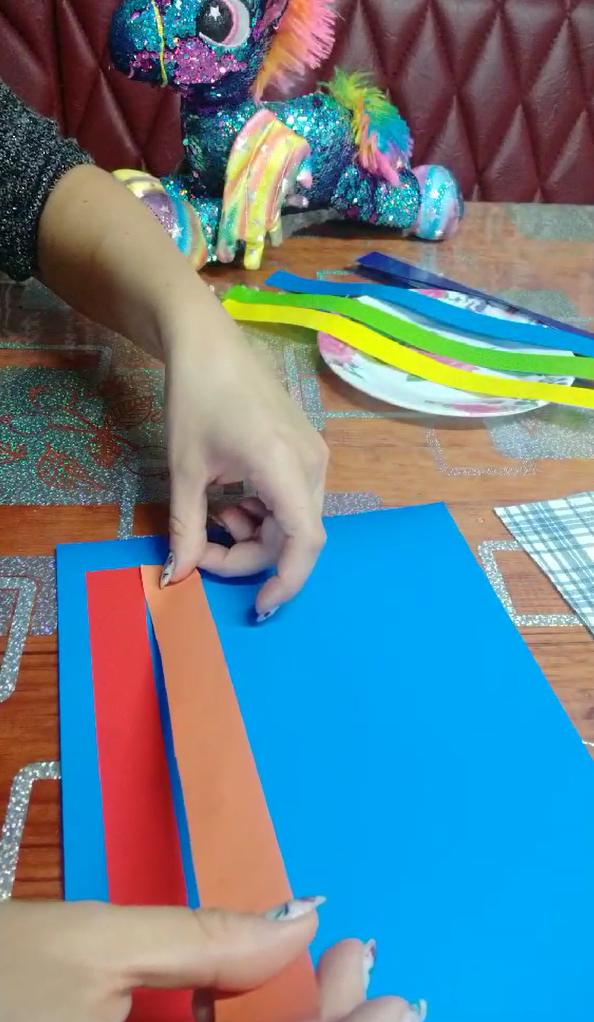 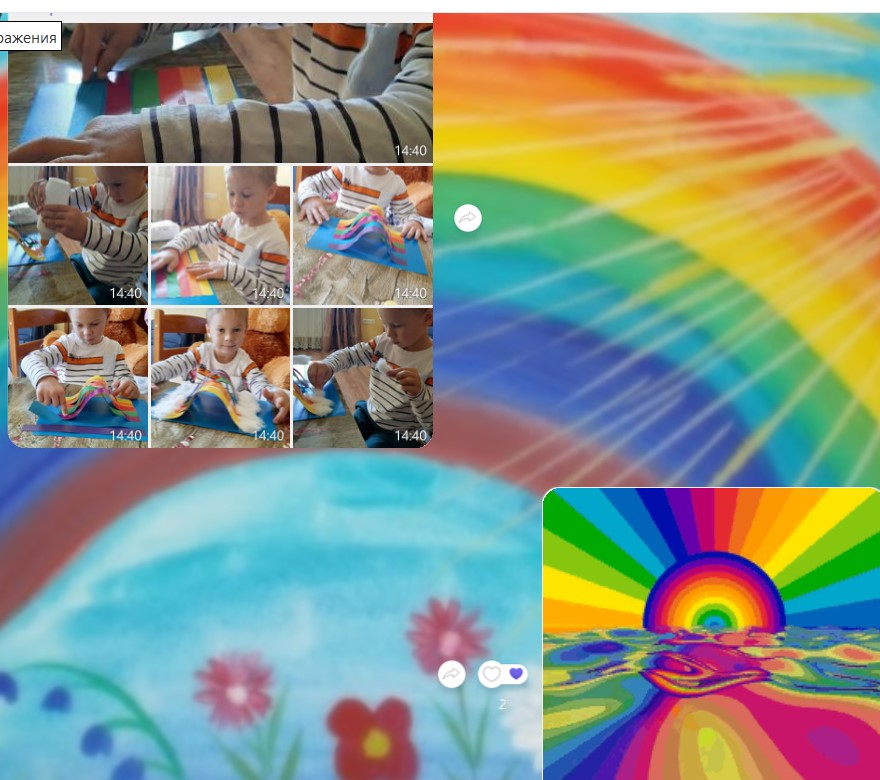 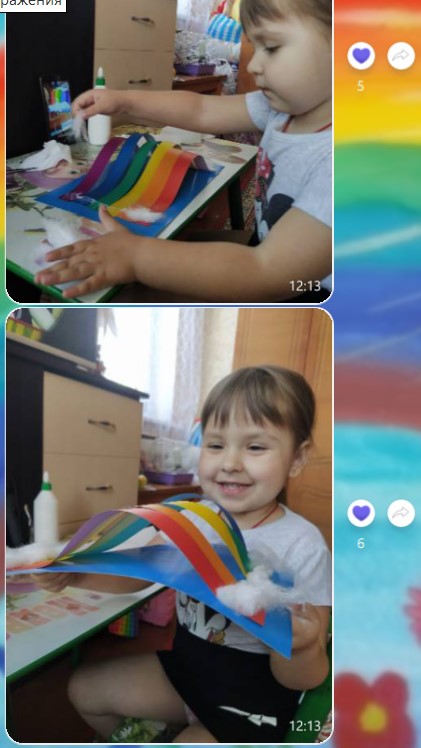 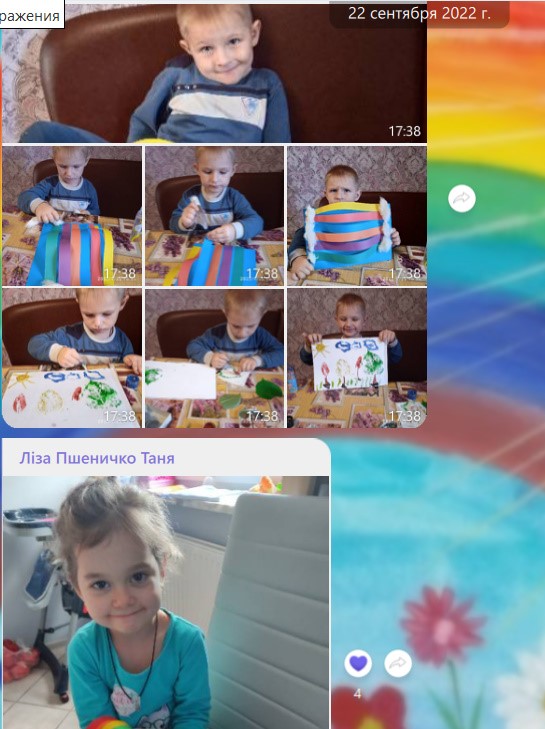 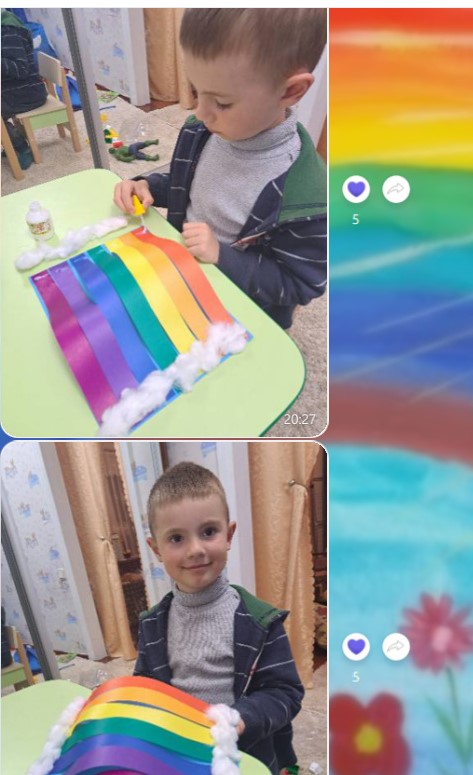 Інтегроване відеозаняття з ознайомлення з природним довкіллям та ХПД малювання «Яблунева гілочка»
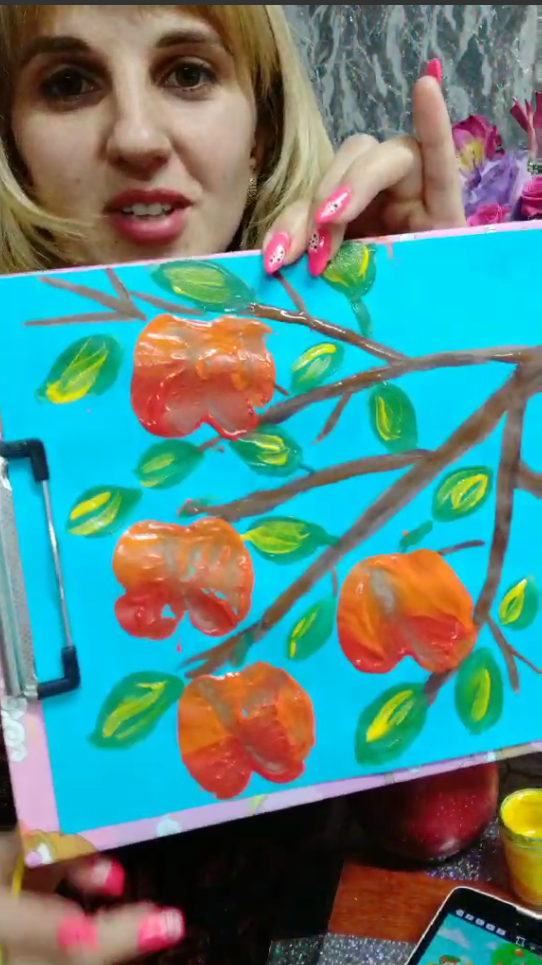 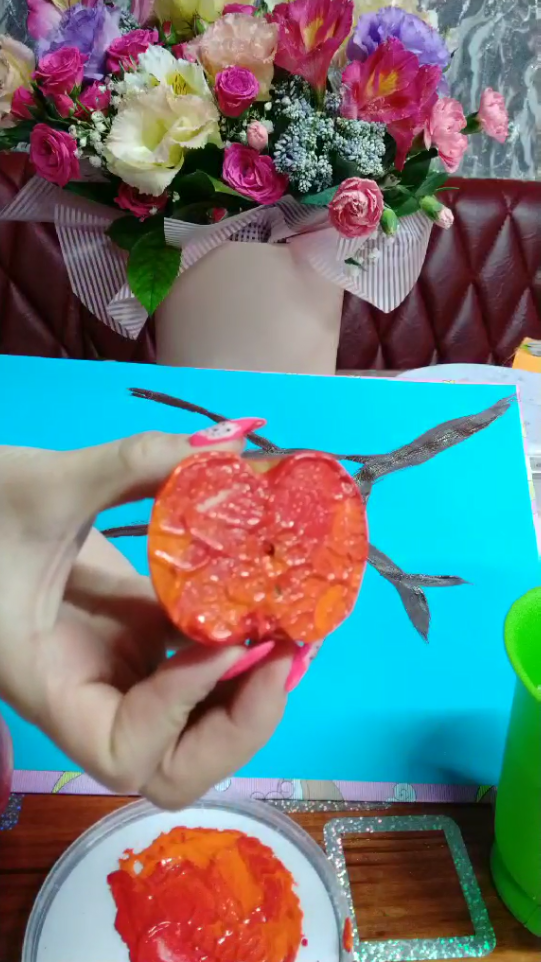 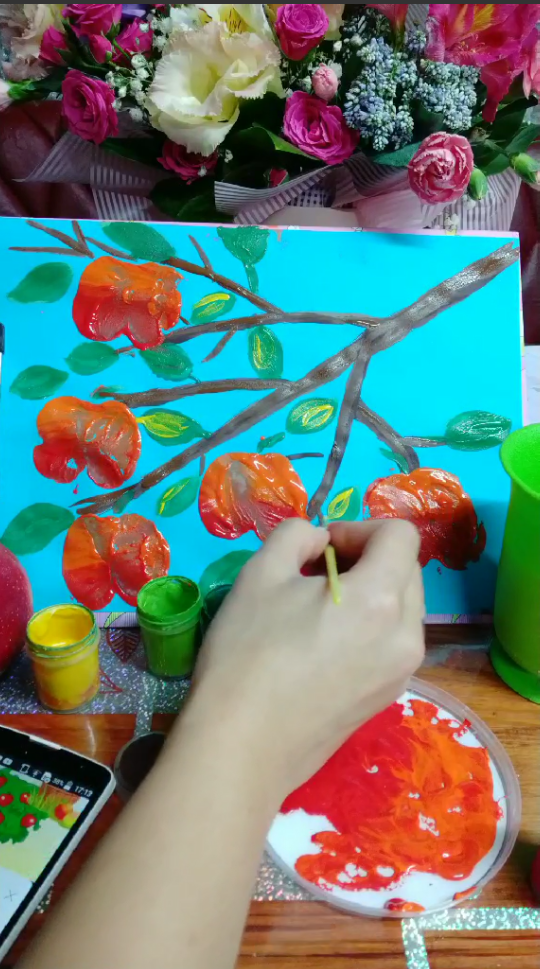 Пальчикова гімнастика
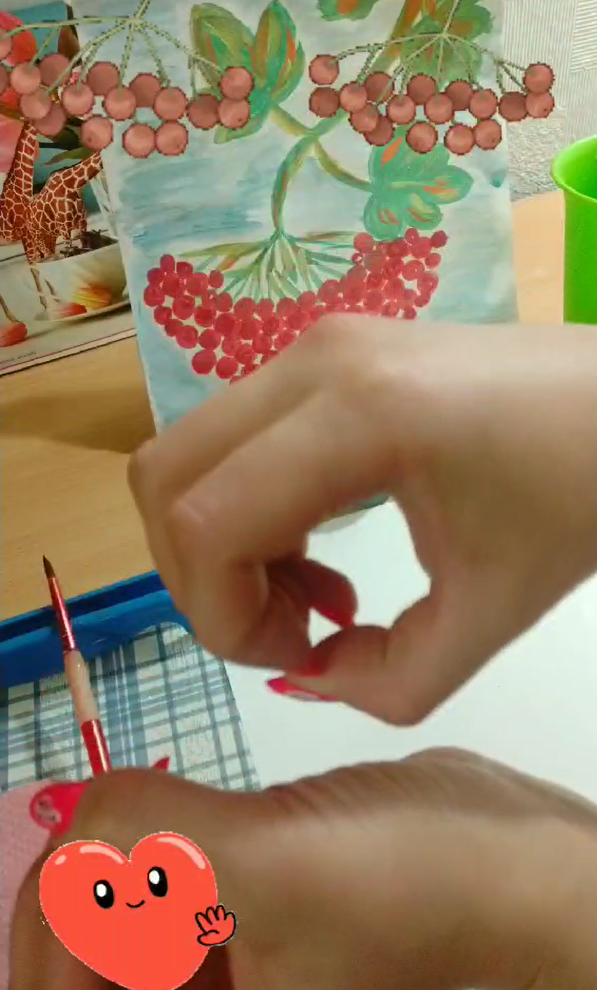 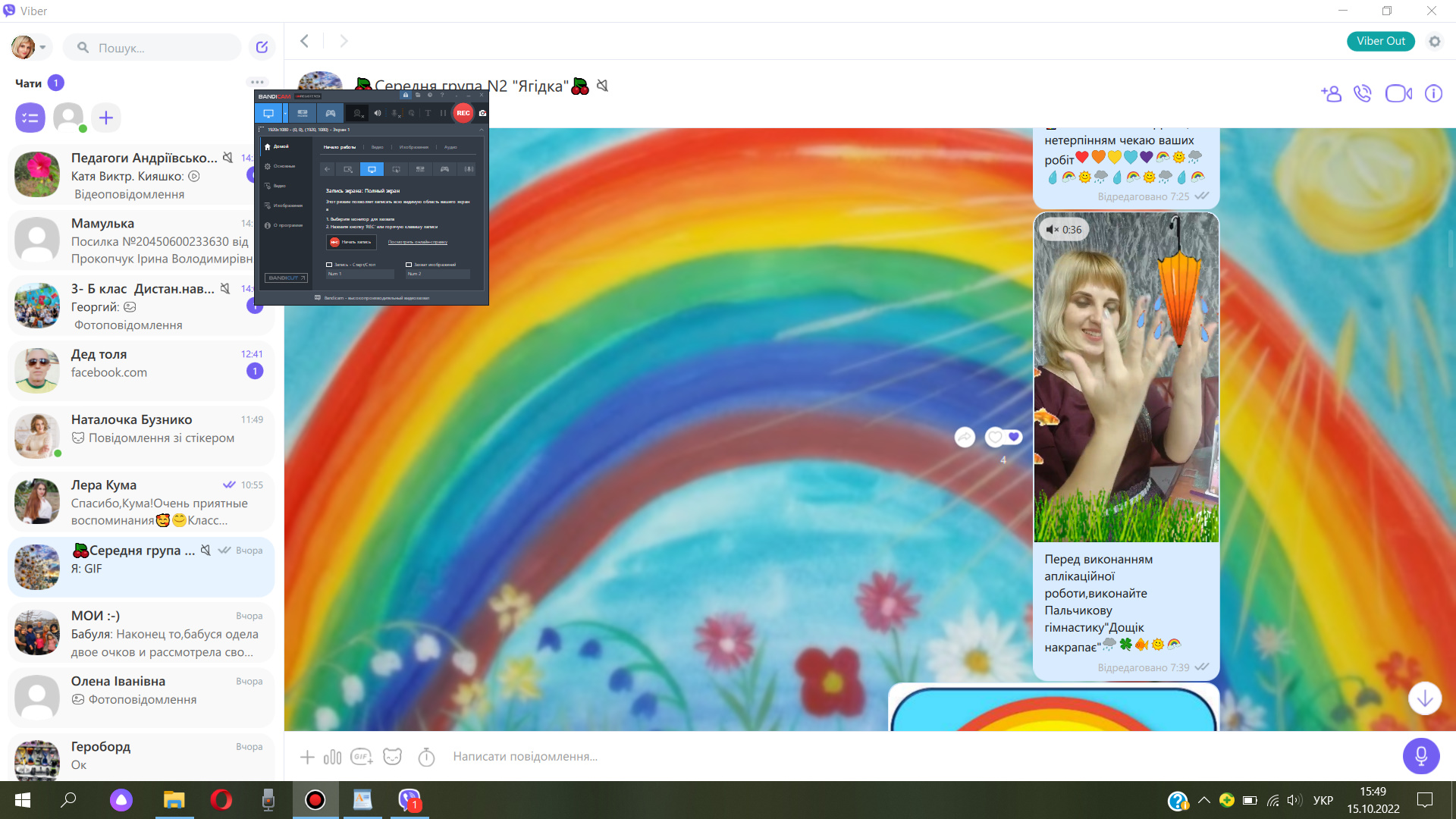 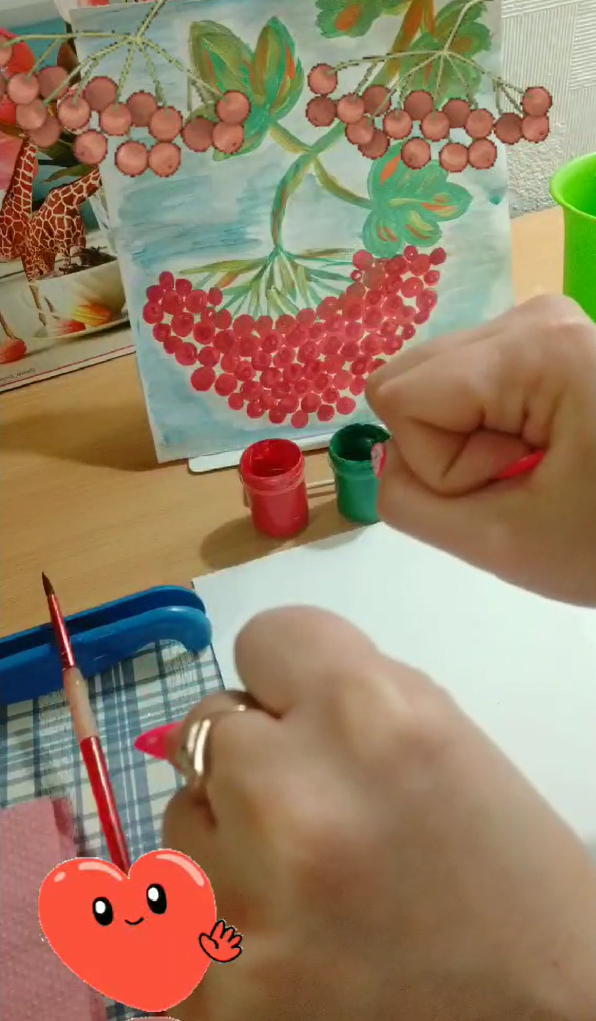 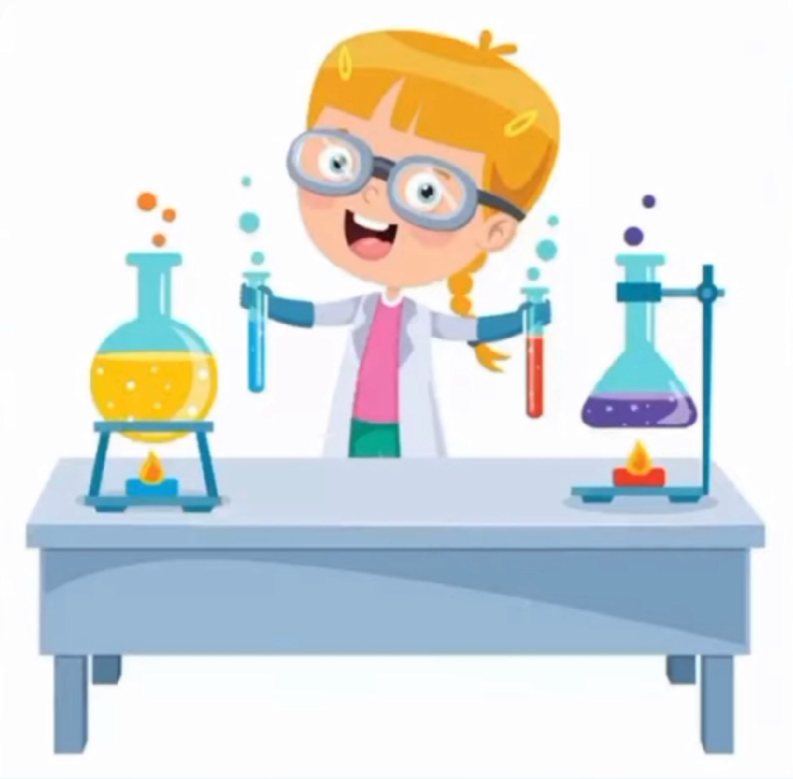 Орієнтовні досліди для дошкільників
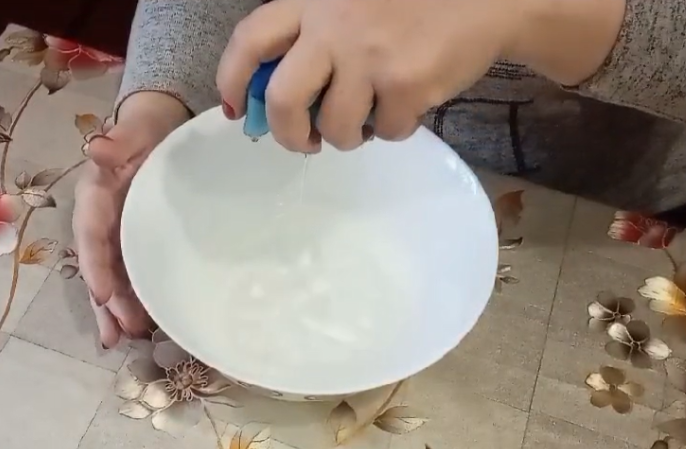 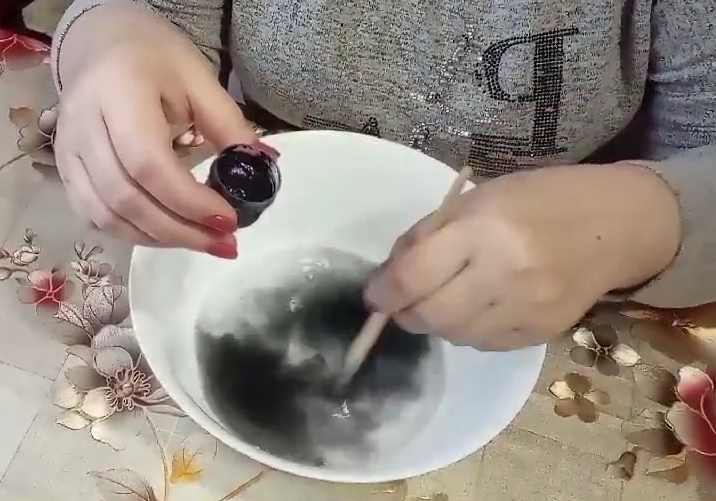 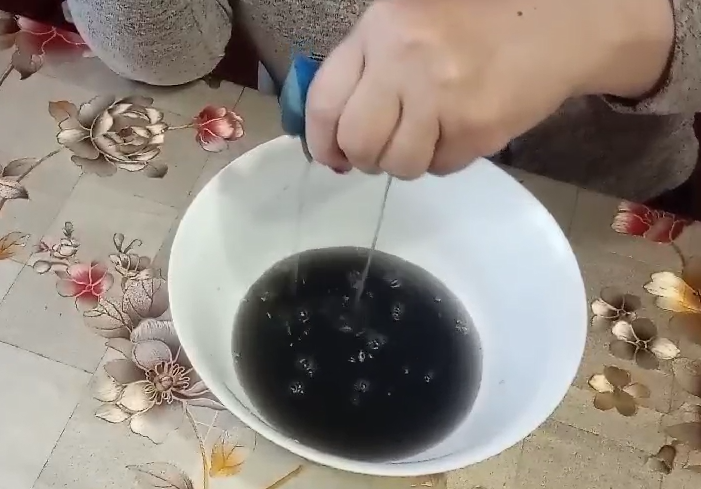 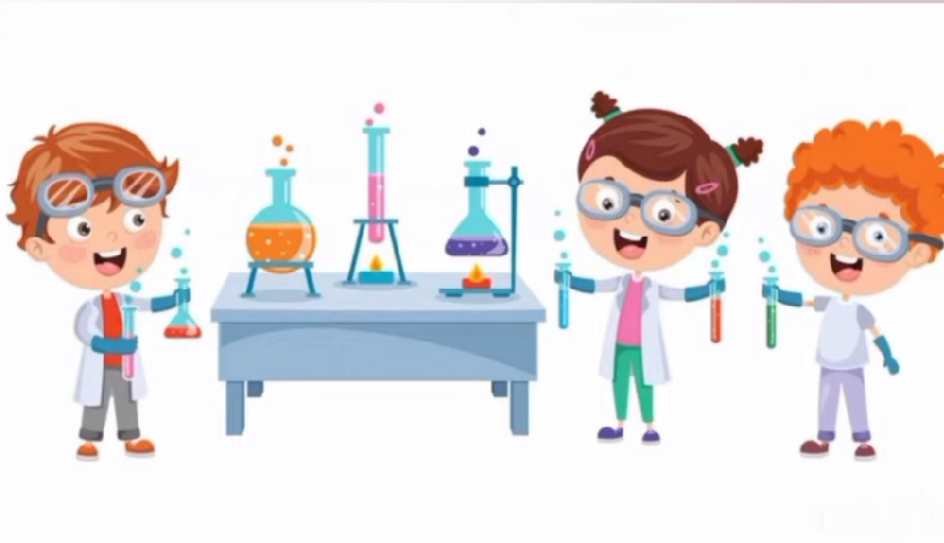 Екологічна акція «Годівничка для синички»
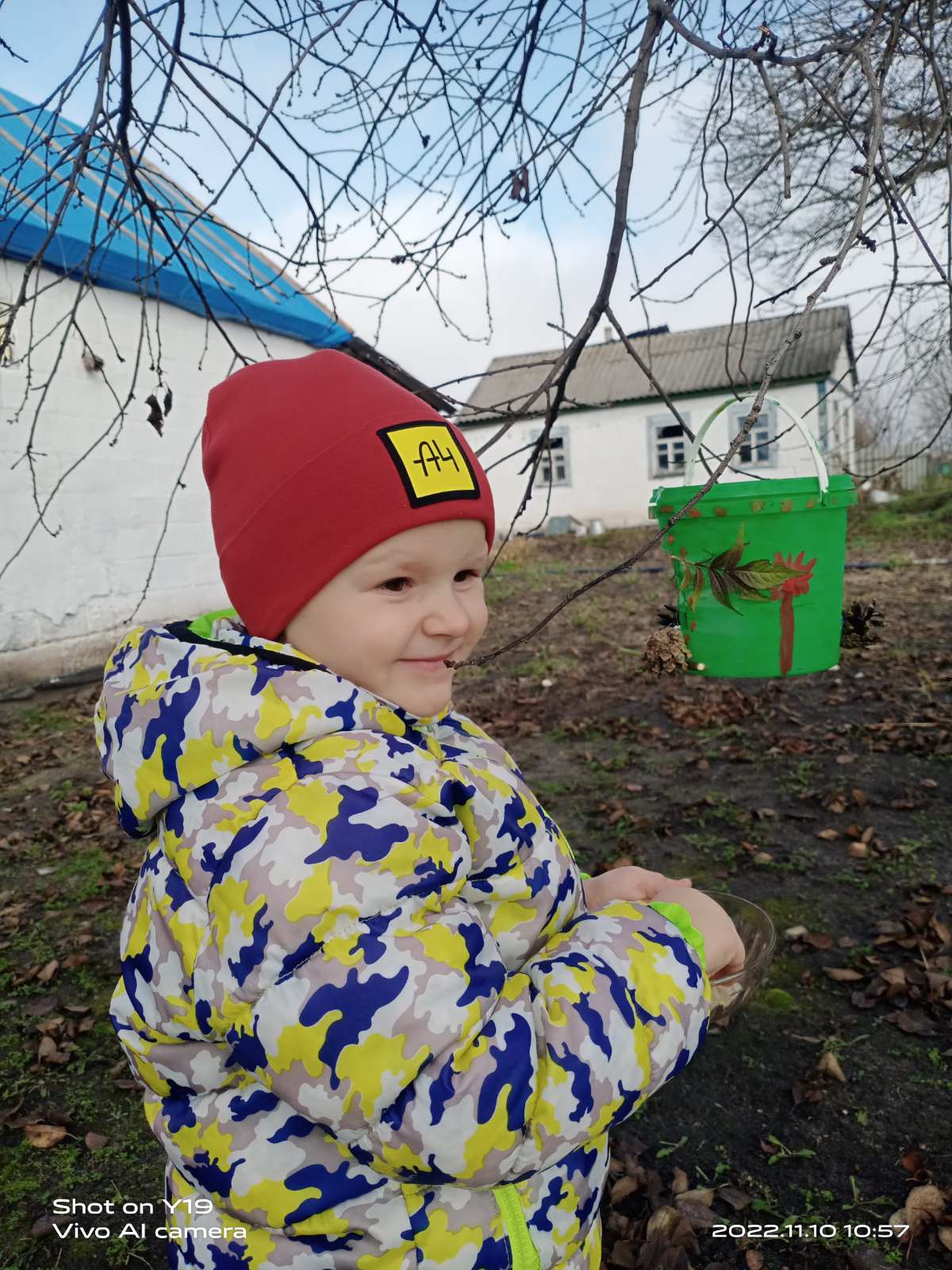 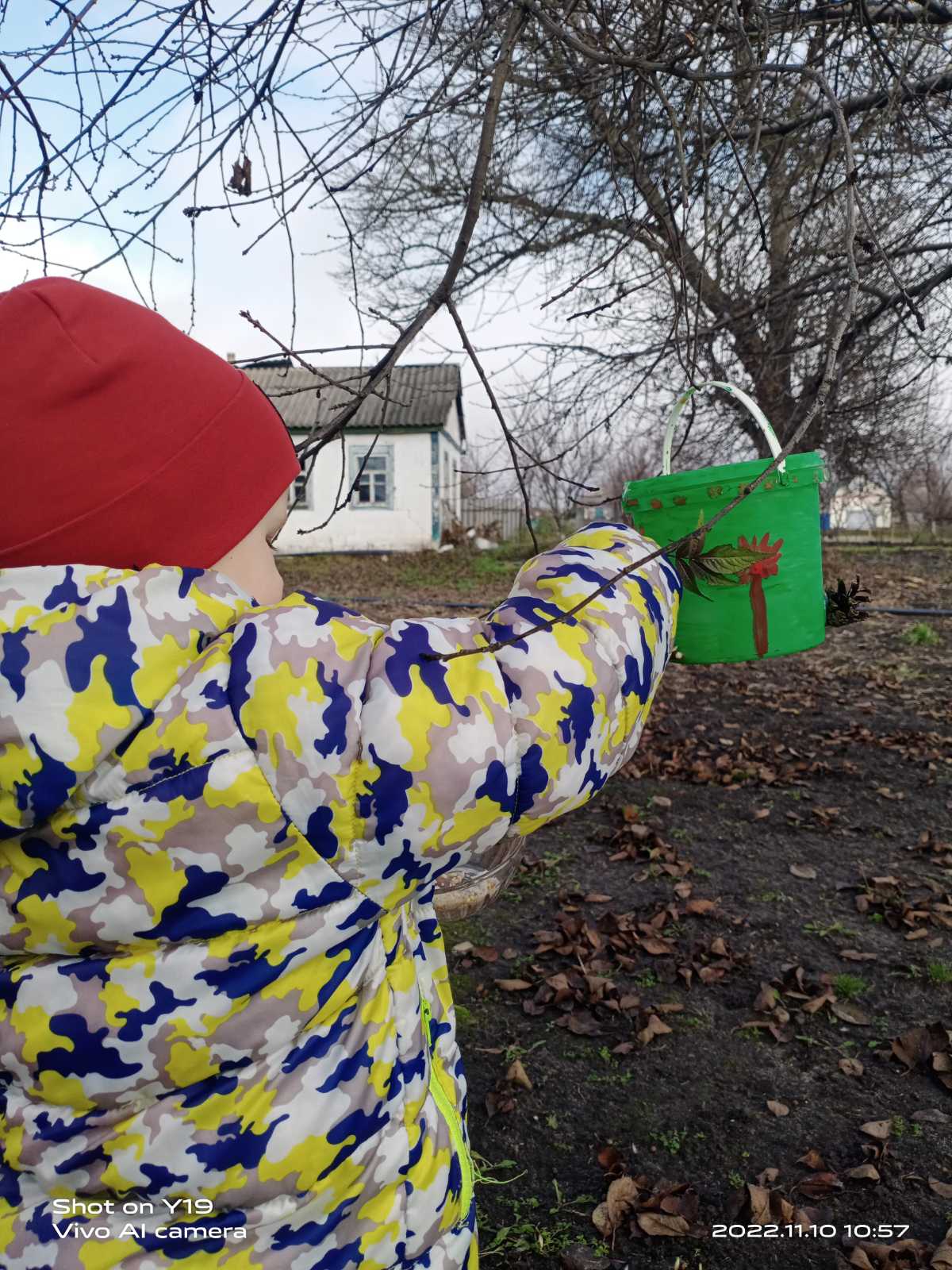 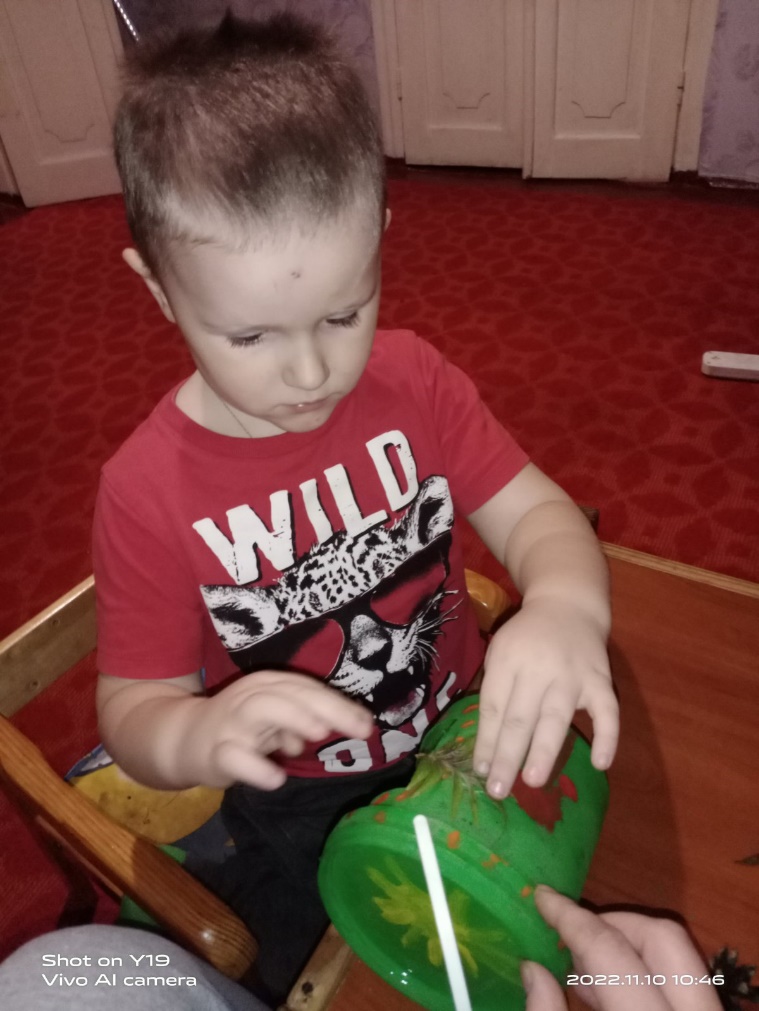 Зворотній зв’язок з дітьми. Роботи дітей
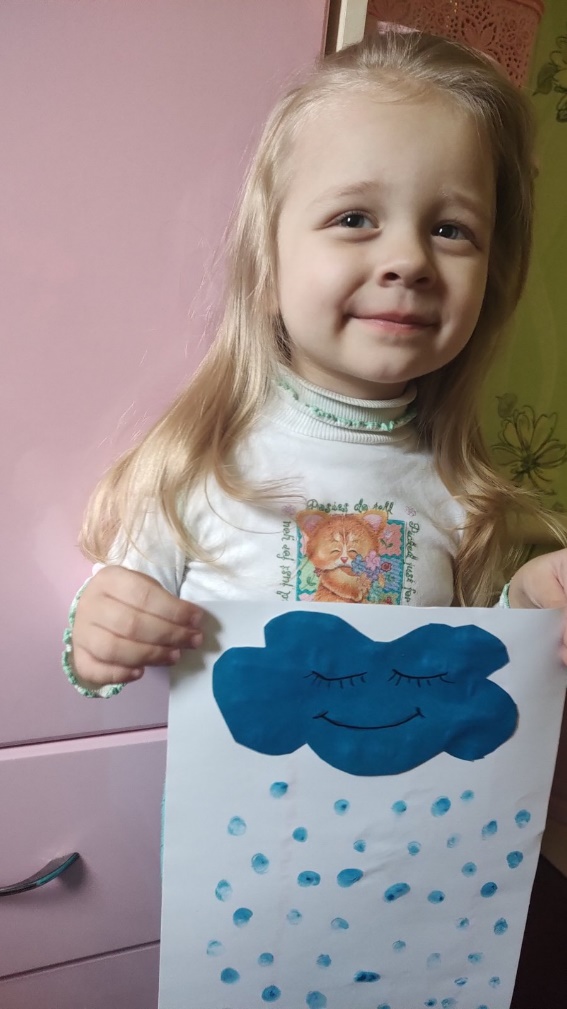 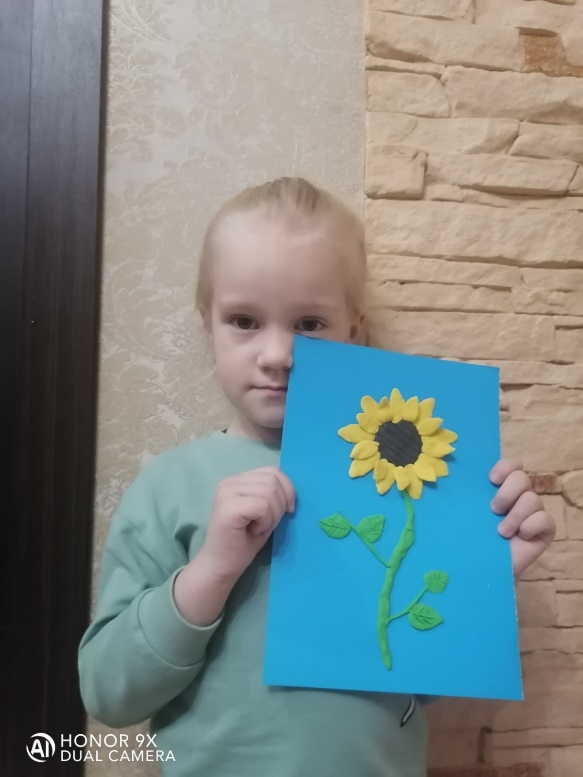 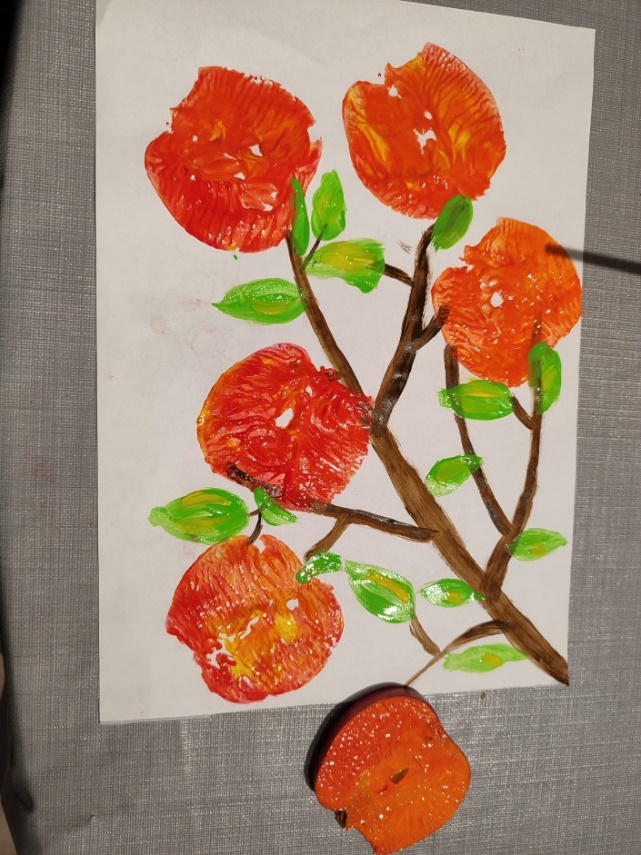 «Осінній листопад»
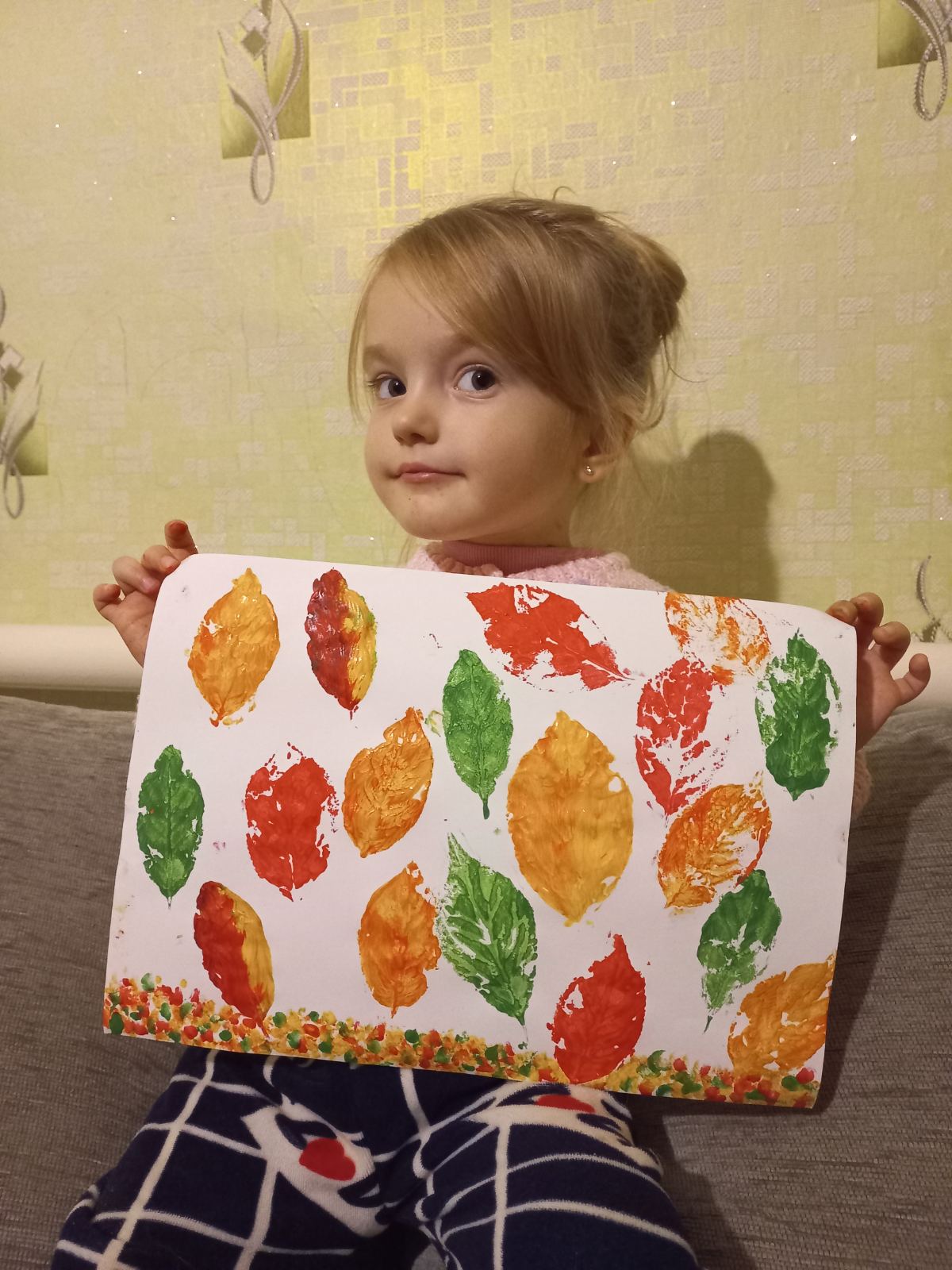 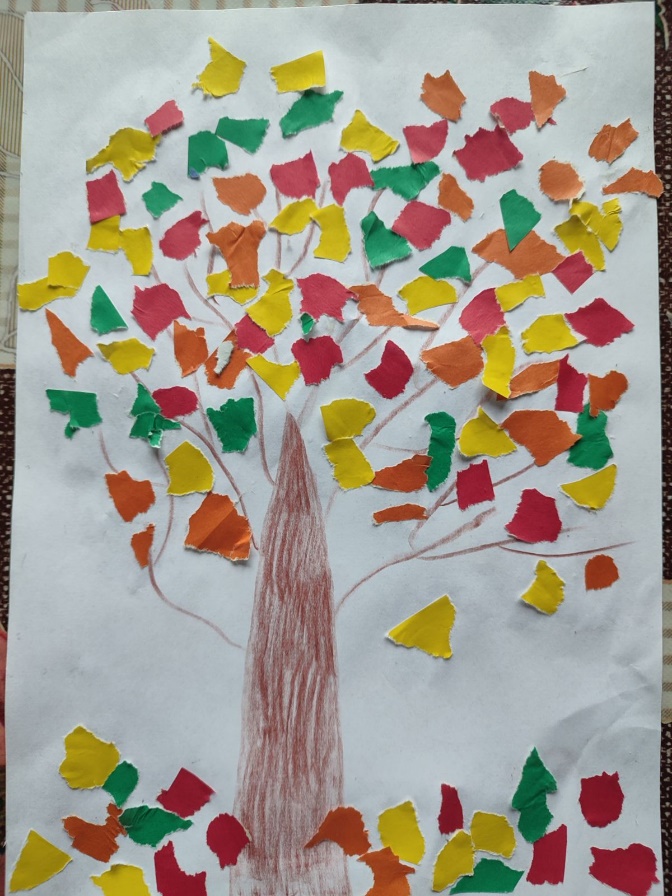 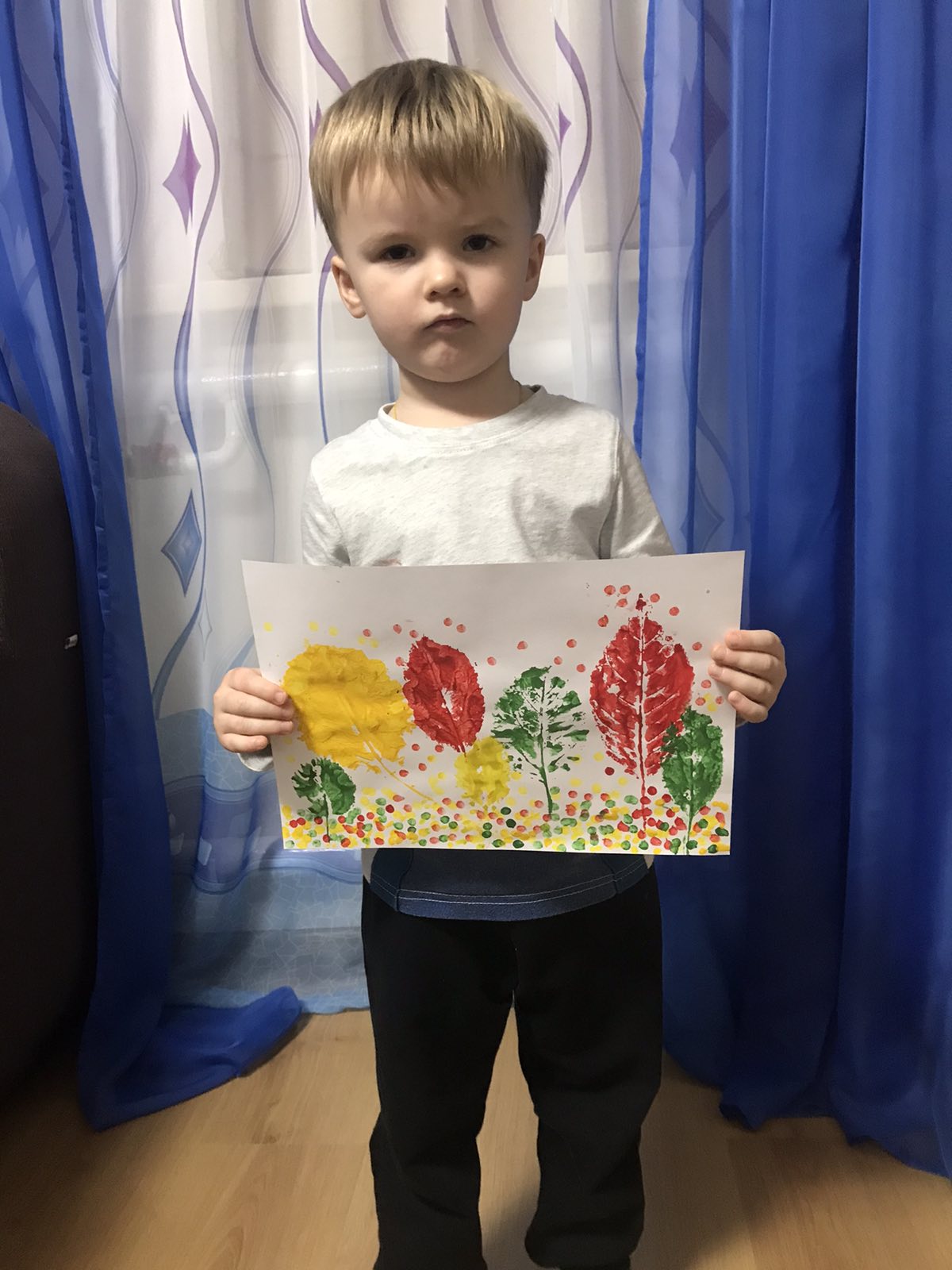 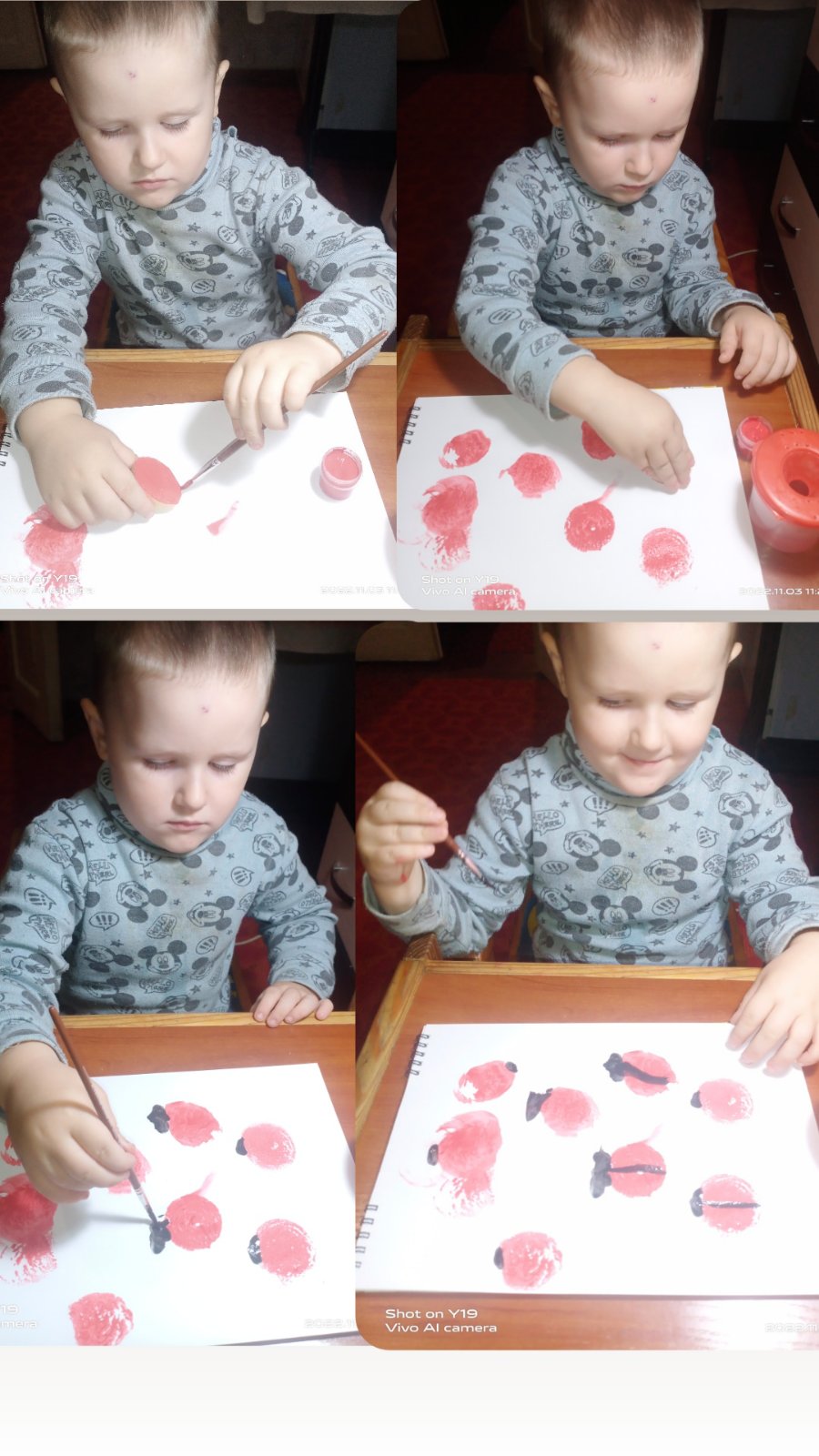 «Сонечко-небушко»
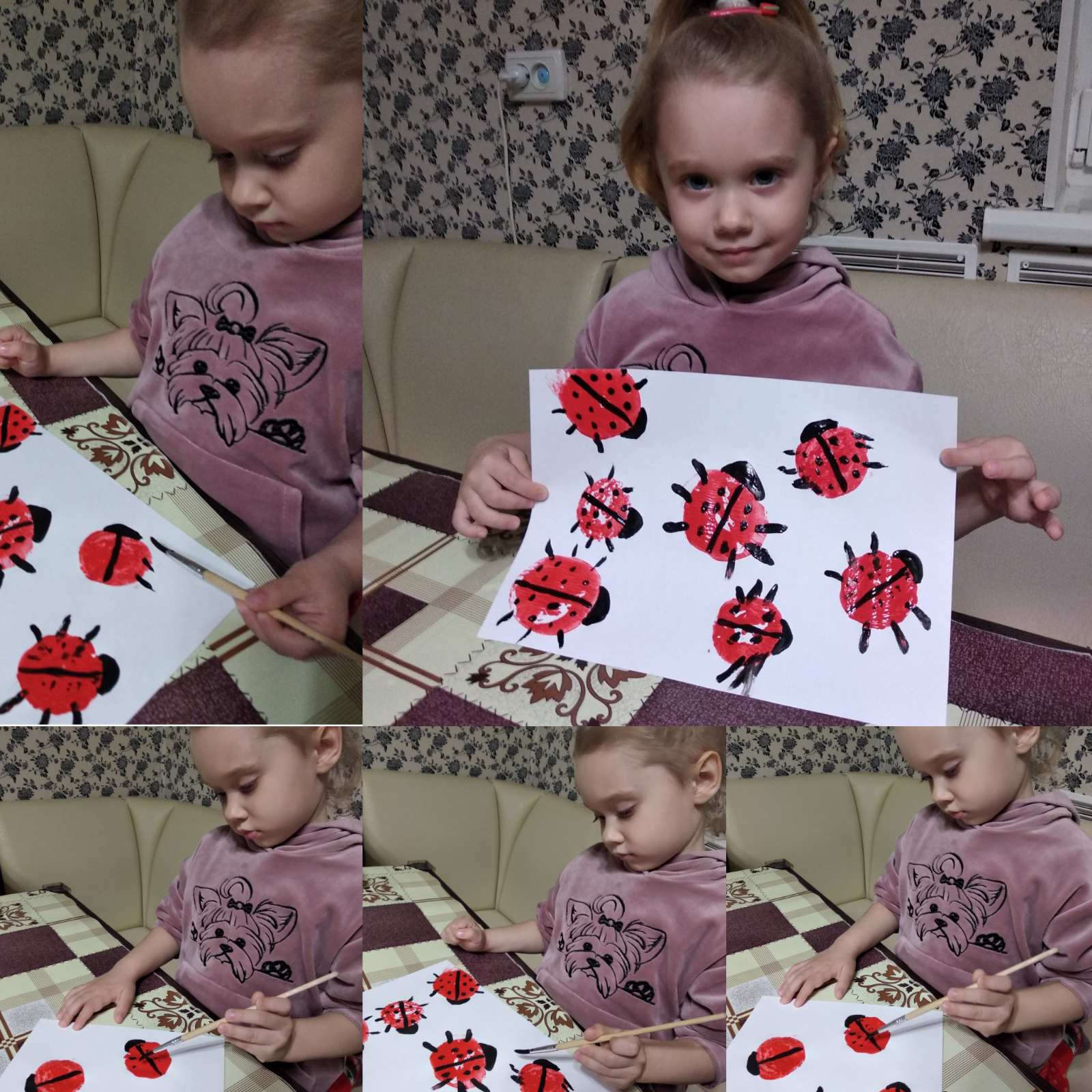 «Дощик гарного настрою»
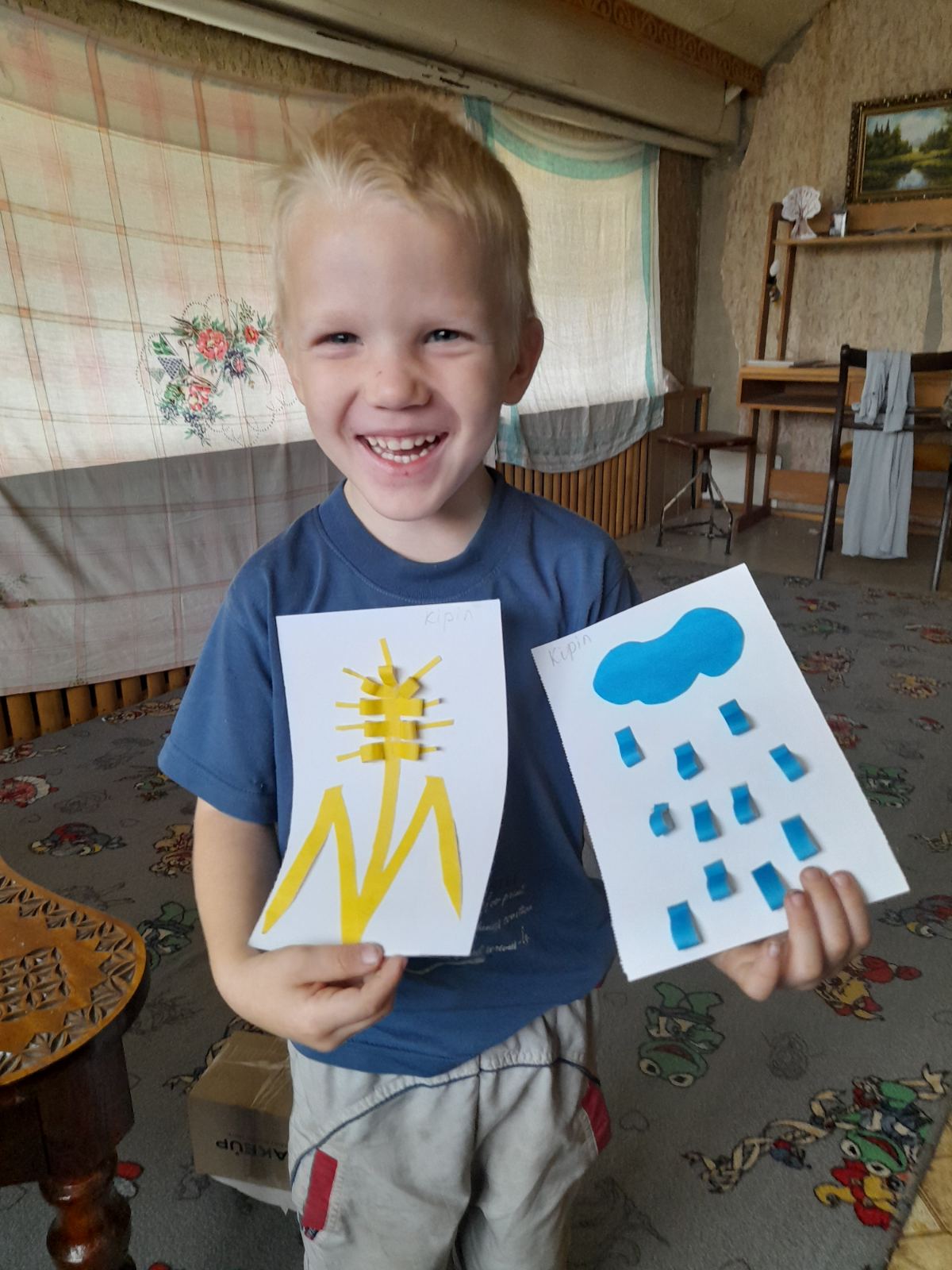 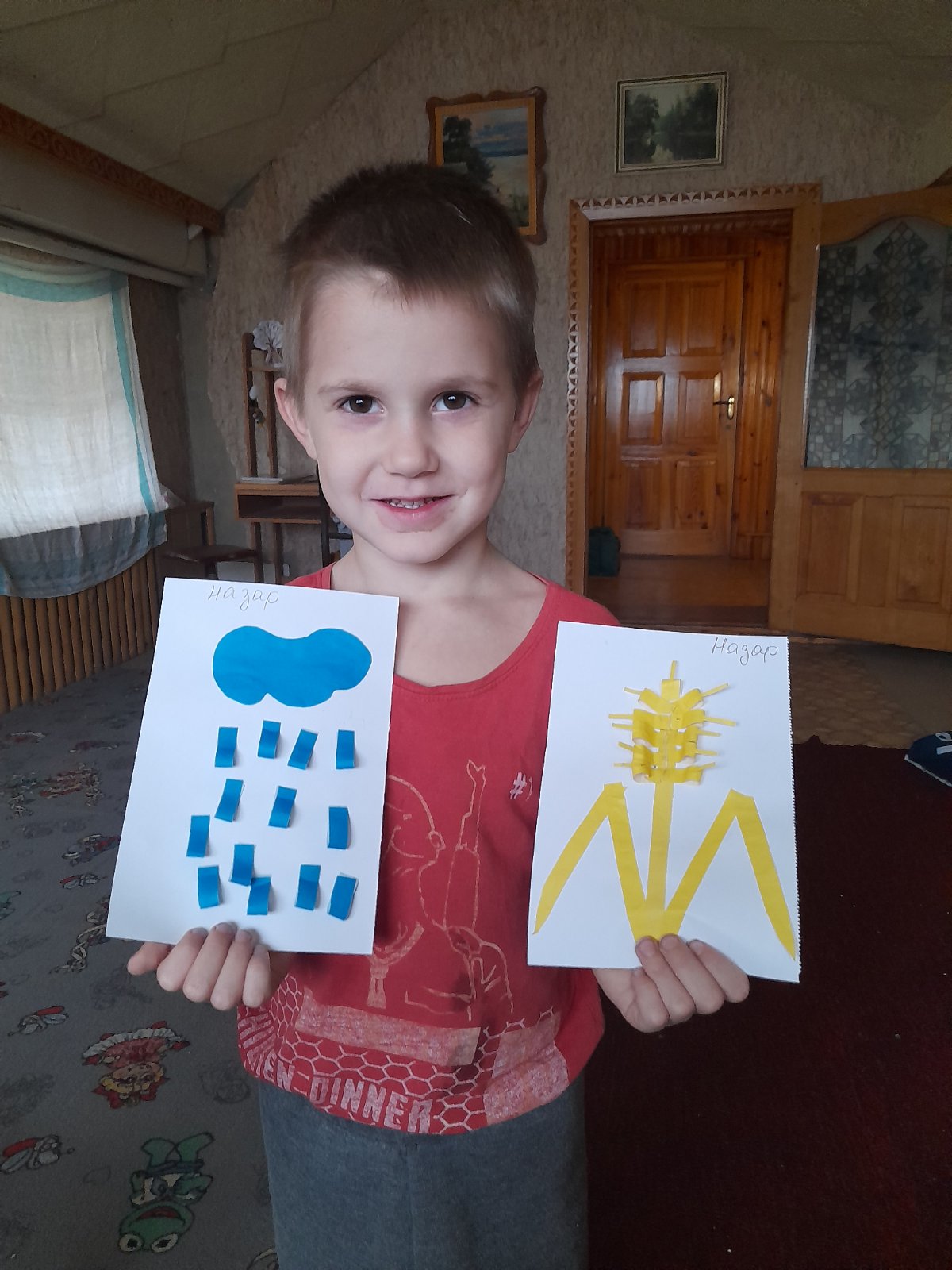 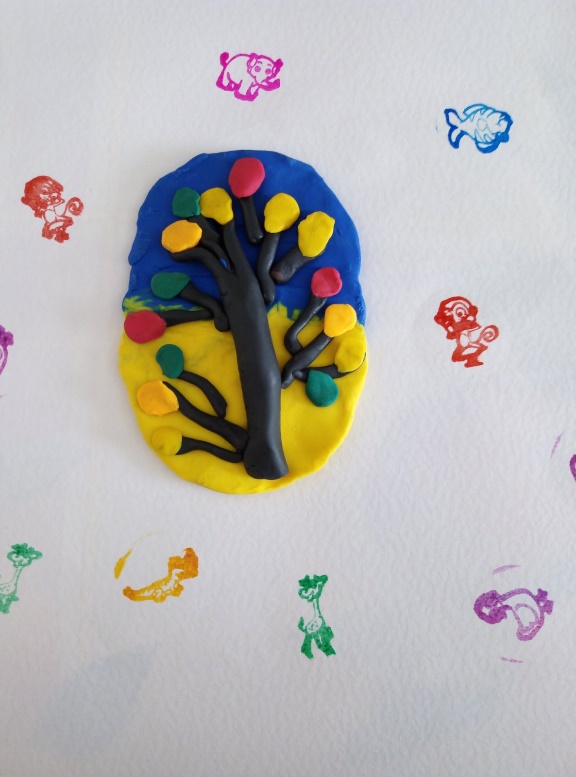 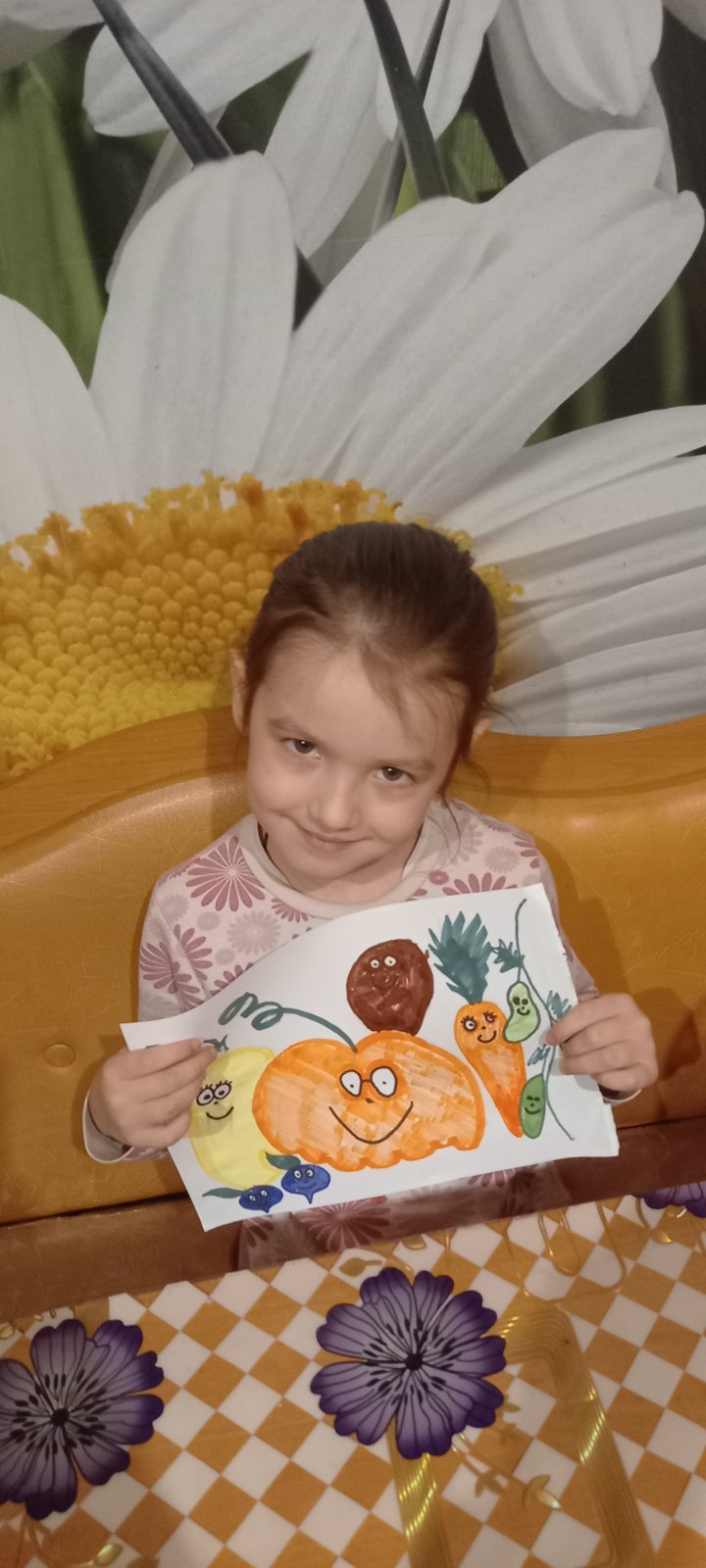 «Запасаємось вітамінами на зиму: що треба їсти восени»
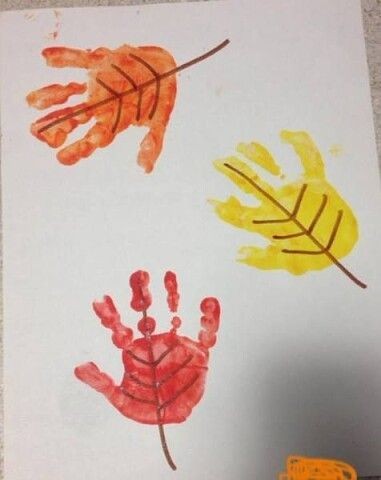 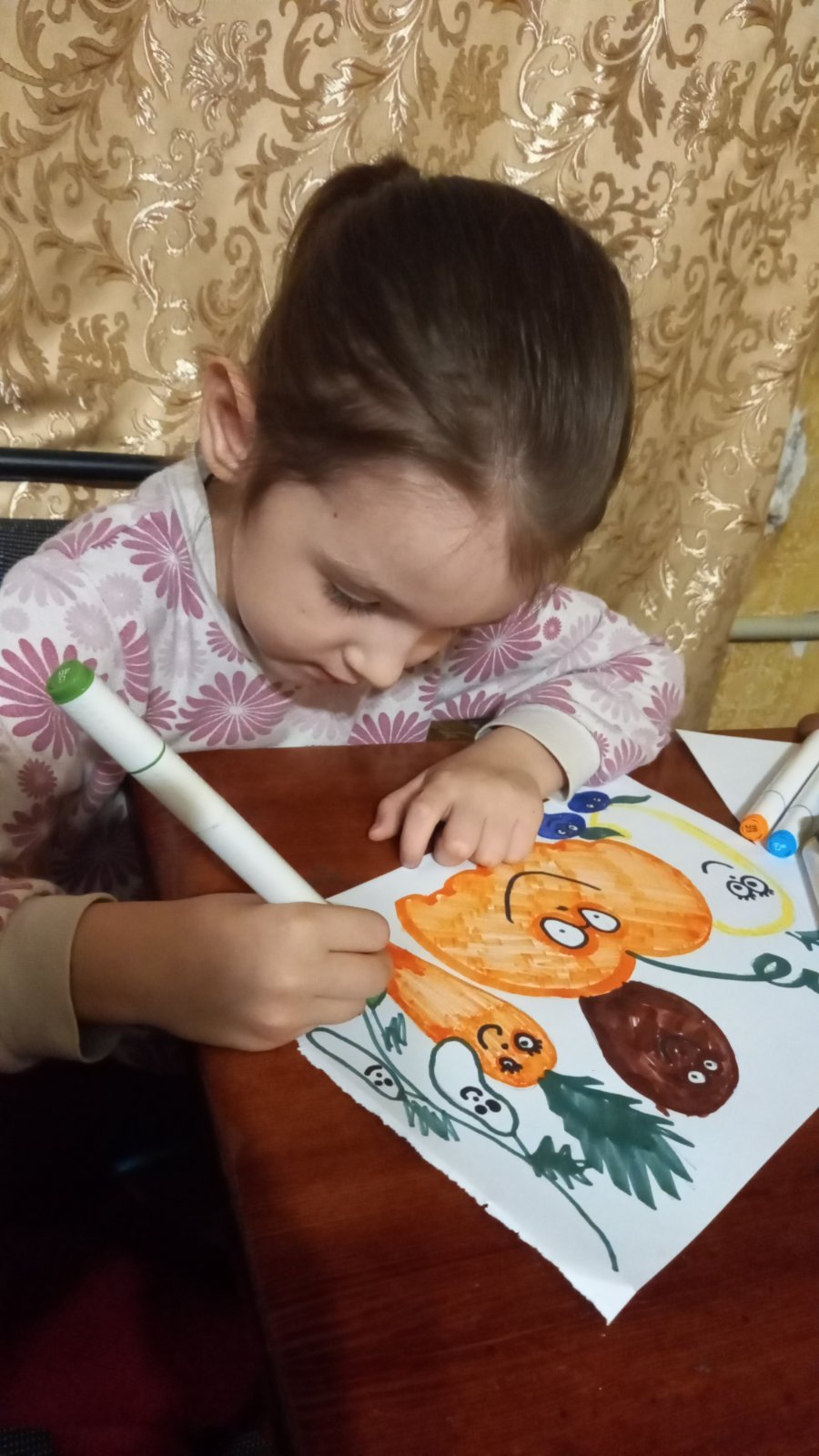 Виставка дитячих робіт «Дивовижний світ осінньої казки»
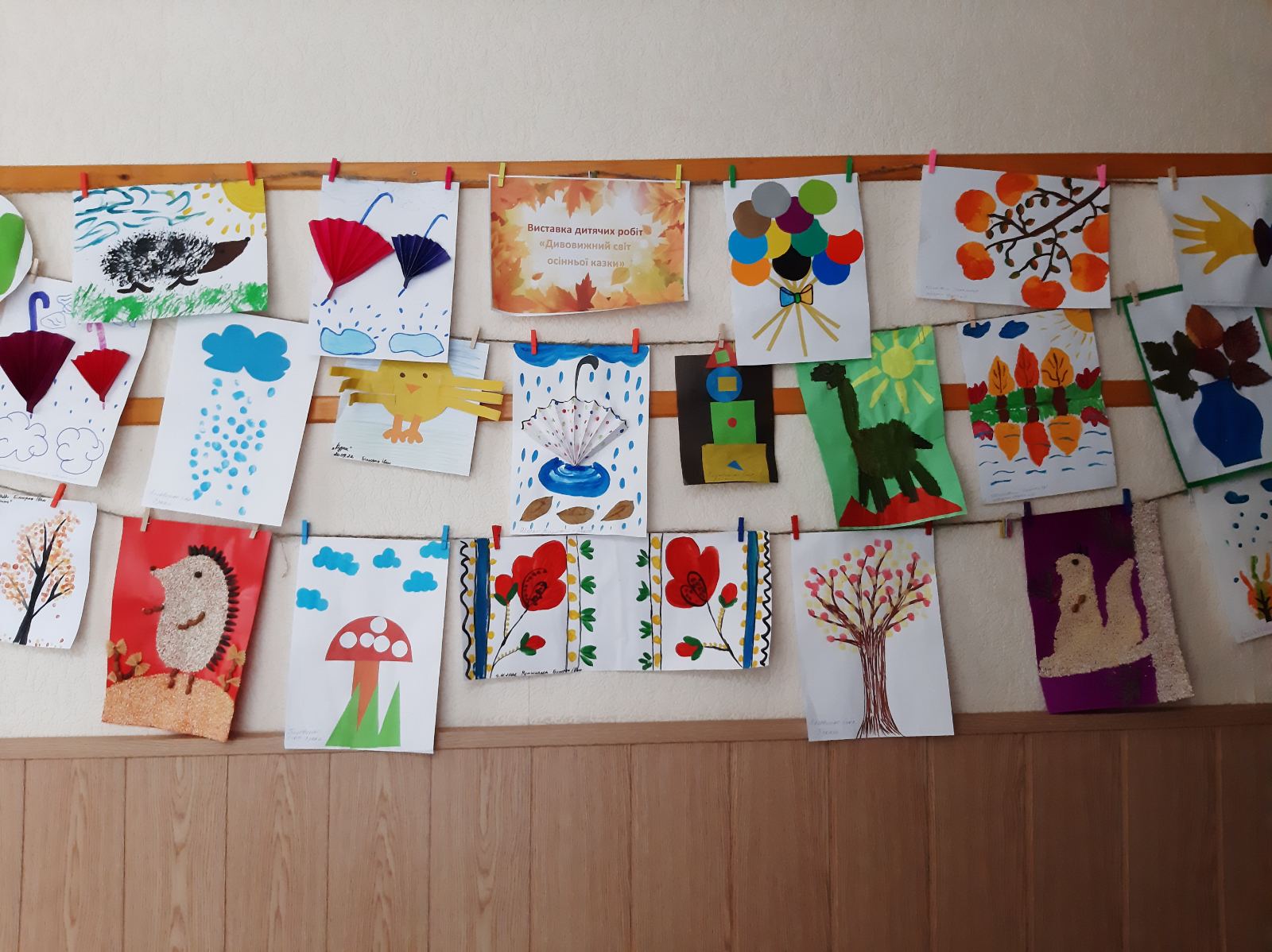 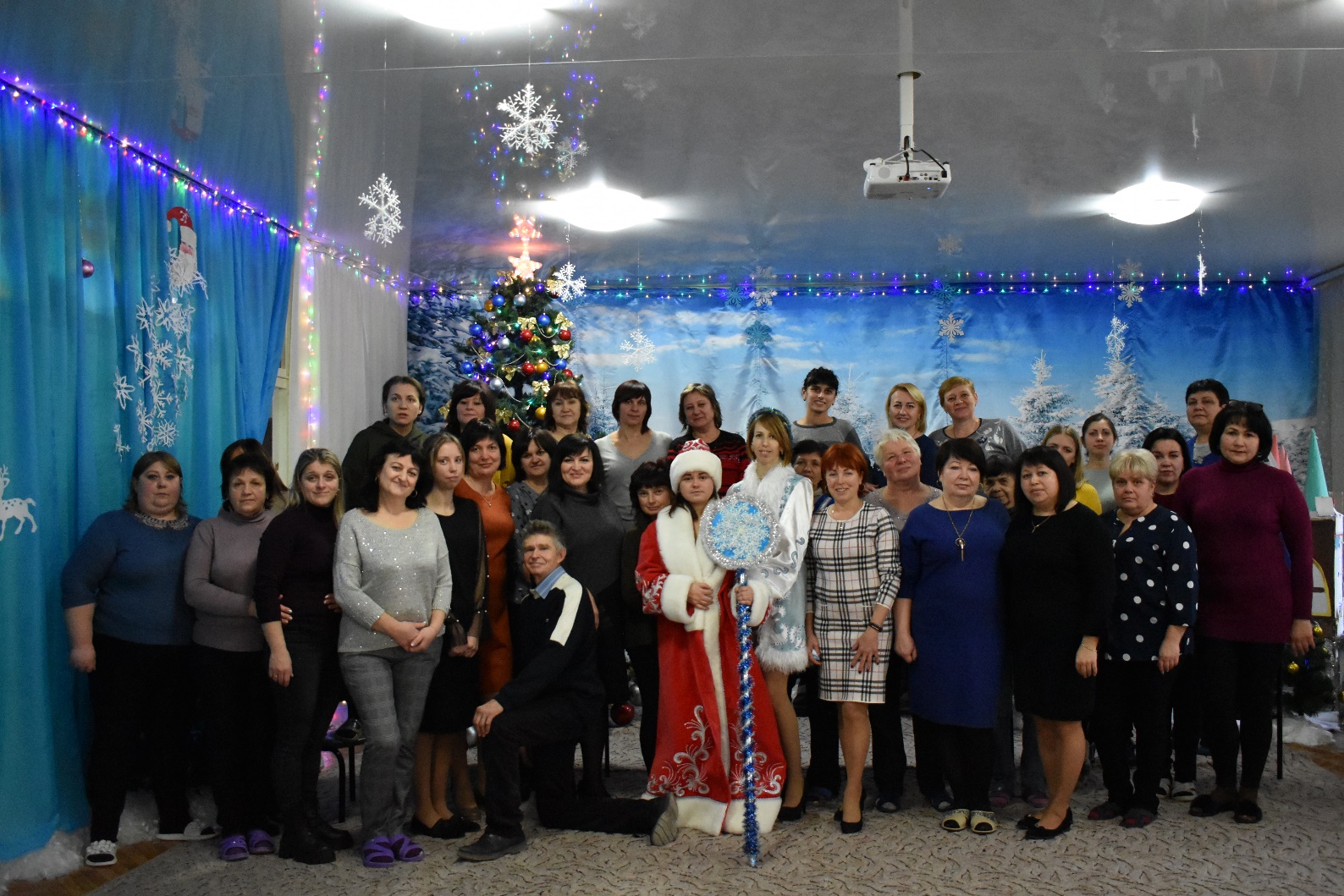 Наш заклад має свої родзинки в організації освітнього процесу.
Колектив однодумців обирає власний шлях розвитку сучасного, комфортного дитячого садочка для успішних дошкільнят в умовах сьогодення.
Дякуємо за увагу!!!